Fantastic Felt
The Art of Feltboards in Storytime
Laura Bultman 
Youth Librarian
Kalamazoo Public Library
How It Started
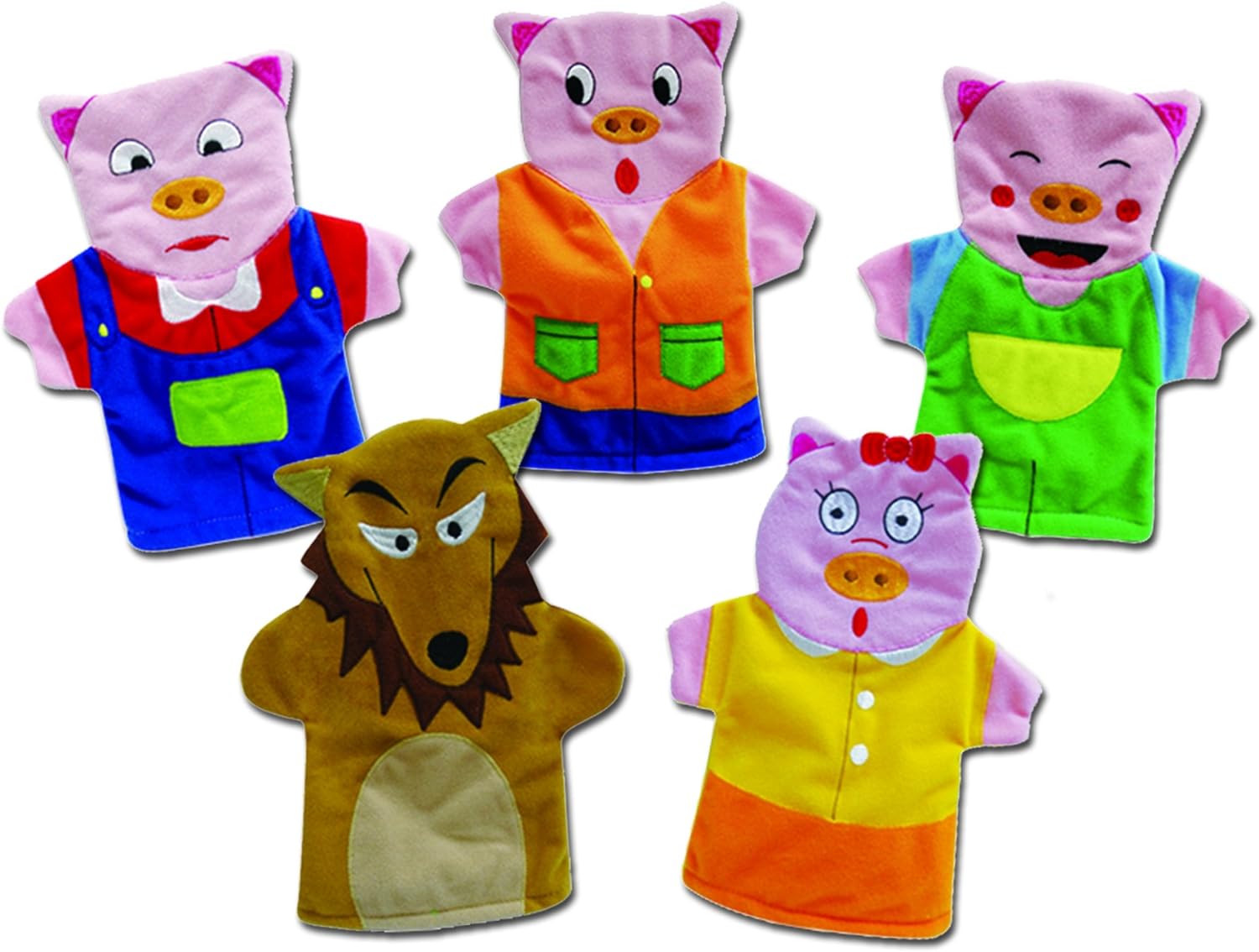 Why Use Felt?
Visual Literacy
Sensory/Tactile Experience
Opportunities for Interaction
Provide a framework for storytellers
You can tell the story in your own words
You can make them yourself!
Board Basics
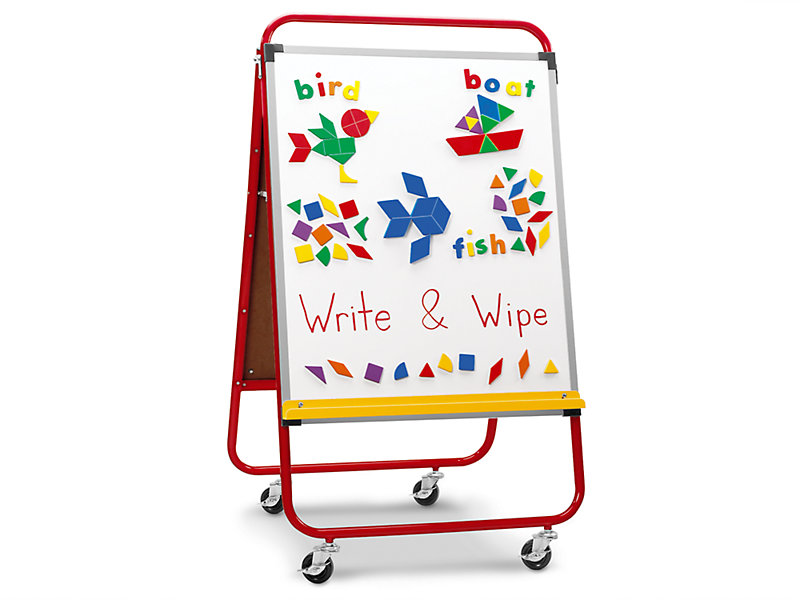 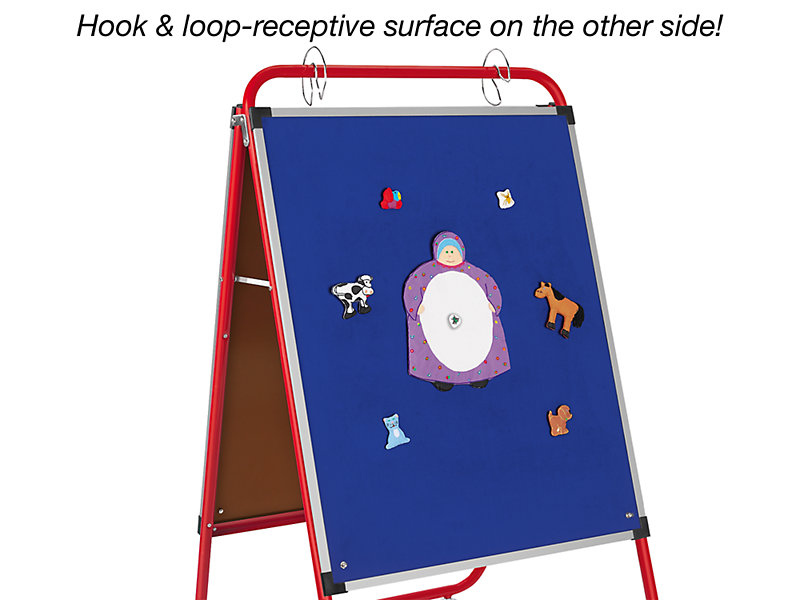 Lakeshore Learning
All-purpose Teaching Easel
$429
Other Options
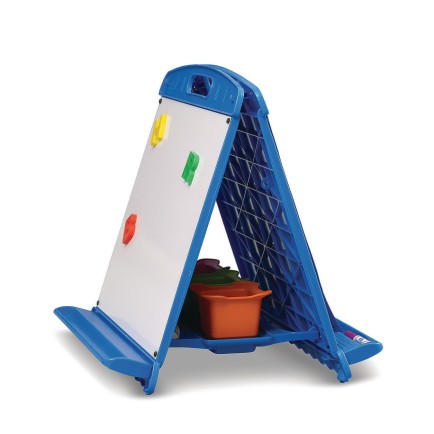 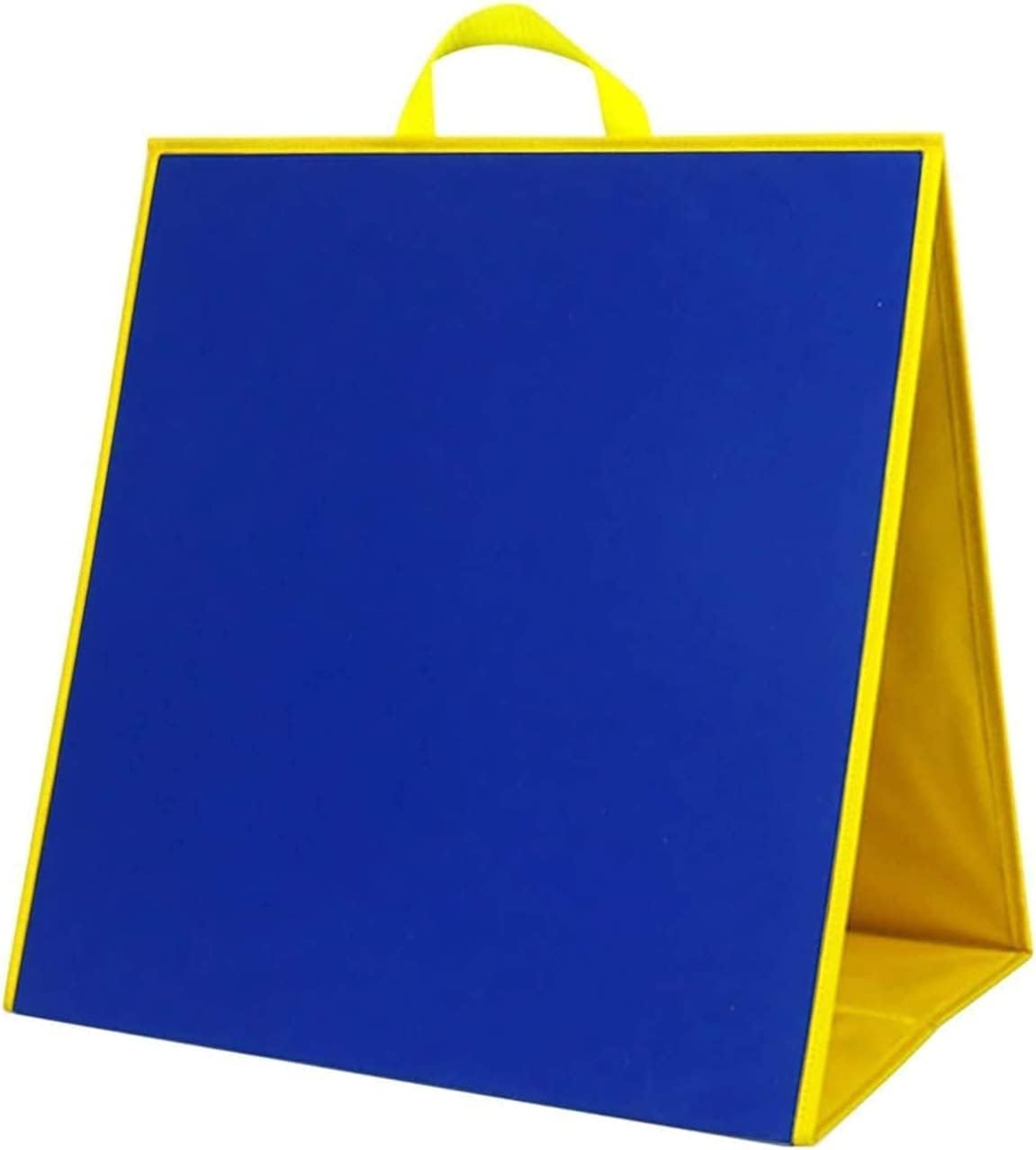 Copernicus Folding Magnetic Whiteboard Easel
S&S Worldwide; $76.99
Magnetic Felt from Amazon; $30.46
Topwon Felt Board for Kids
Amazon
$32.99
Choosing Songs and Rhymes
Start simple! You can make one piece to represent a song you already sing. 
Look for rhymes with movements or other opportunities for interaction (counting, etc). 
Is it simple enough for people to sing along?
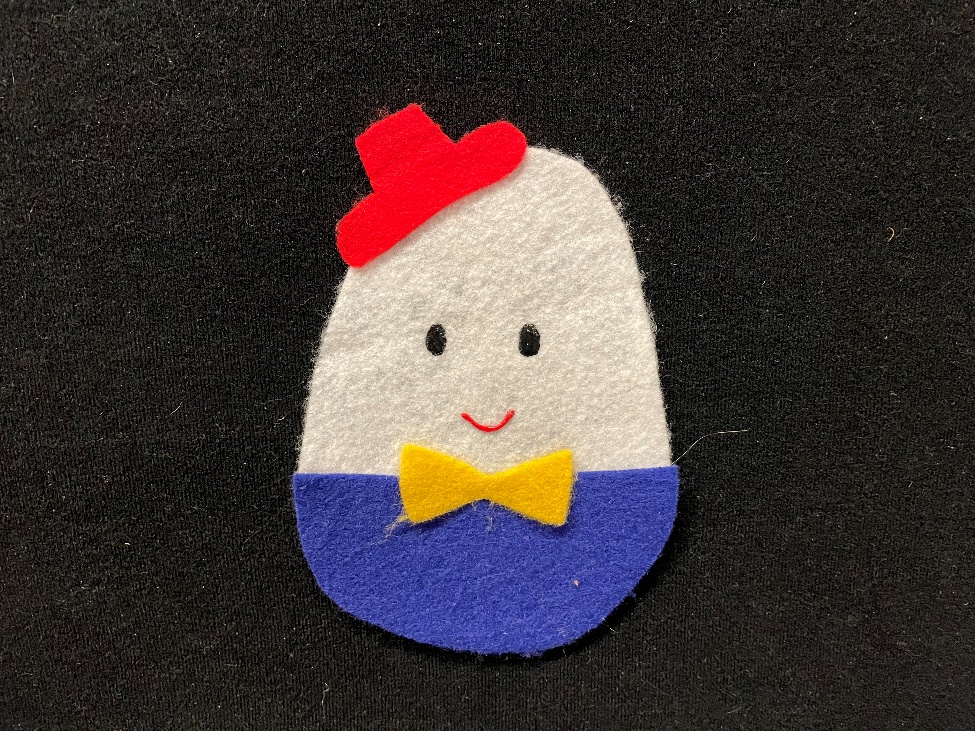 Best of…Songs and Rhymes
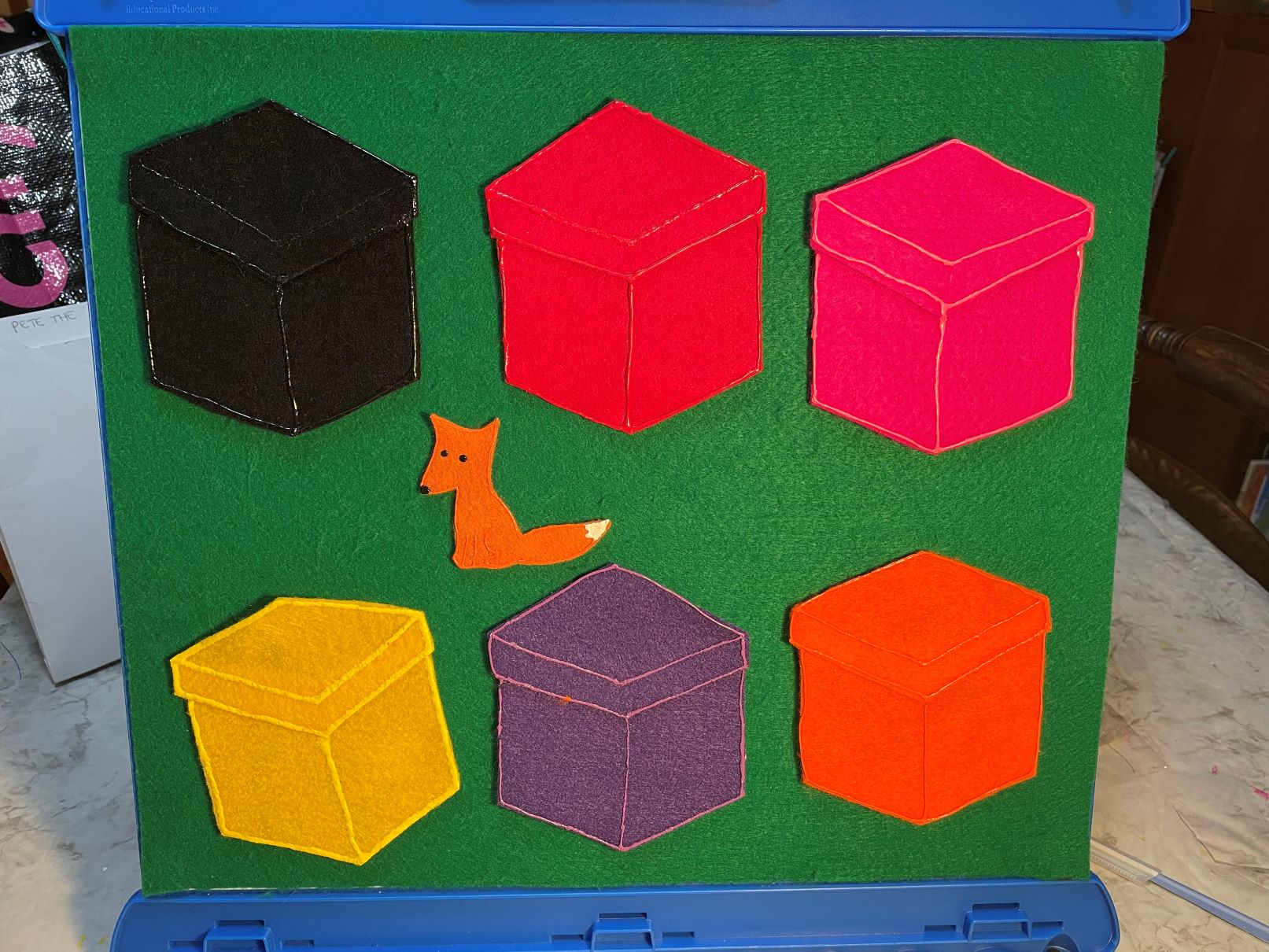 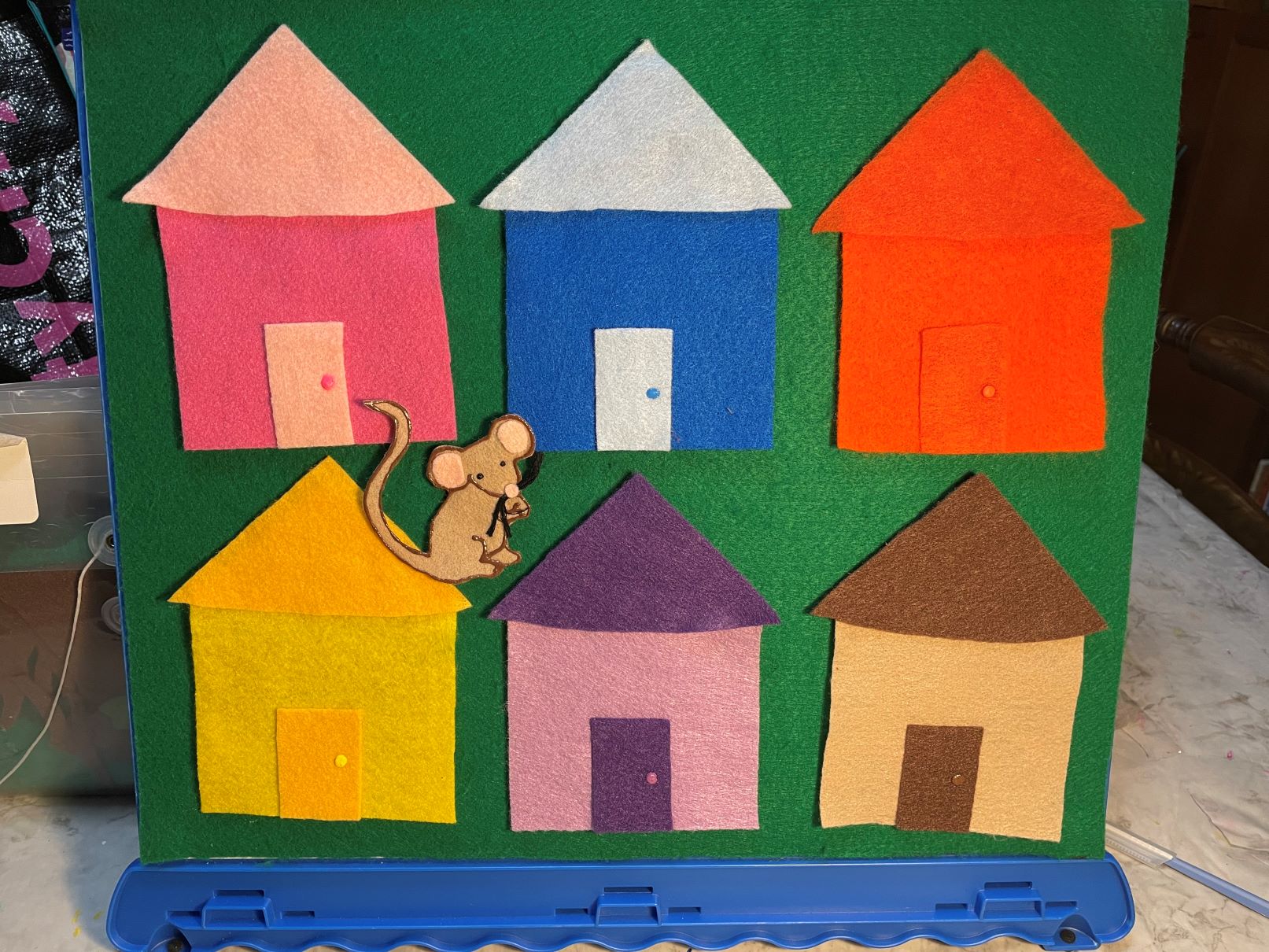 Little Mouse / Little Fox
DEI in Flannels
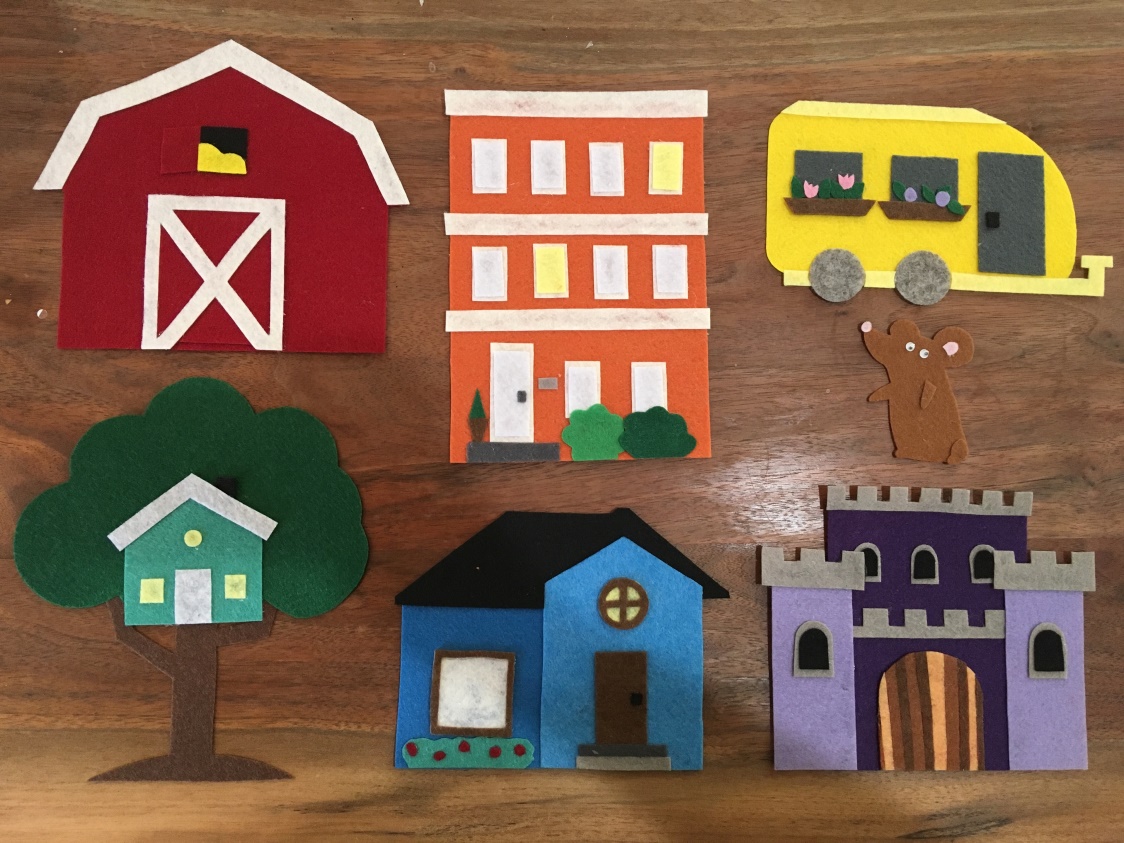 Photo from the Hey There Library blog.
You don’t have to only use houses with colors! Look for ways to represent your community in your flannels.
Best of…Songs and Rhymes
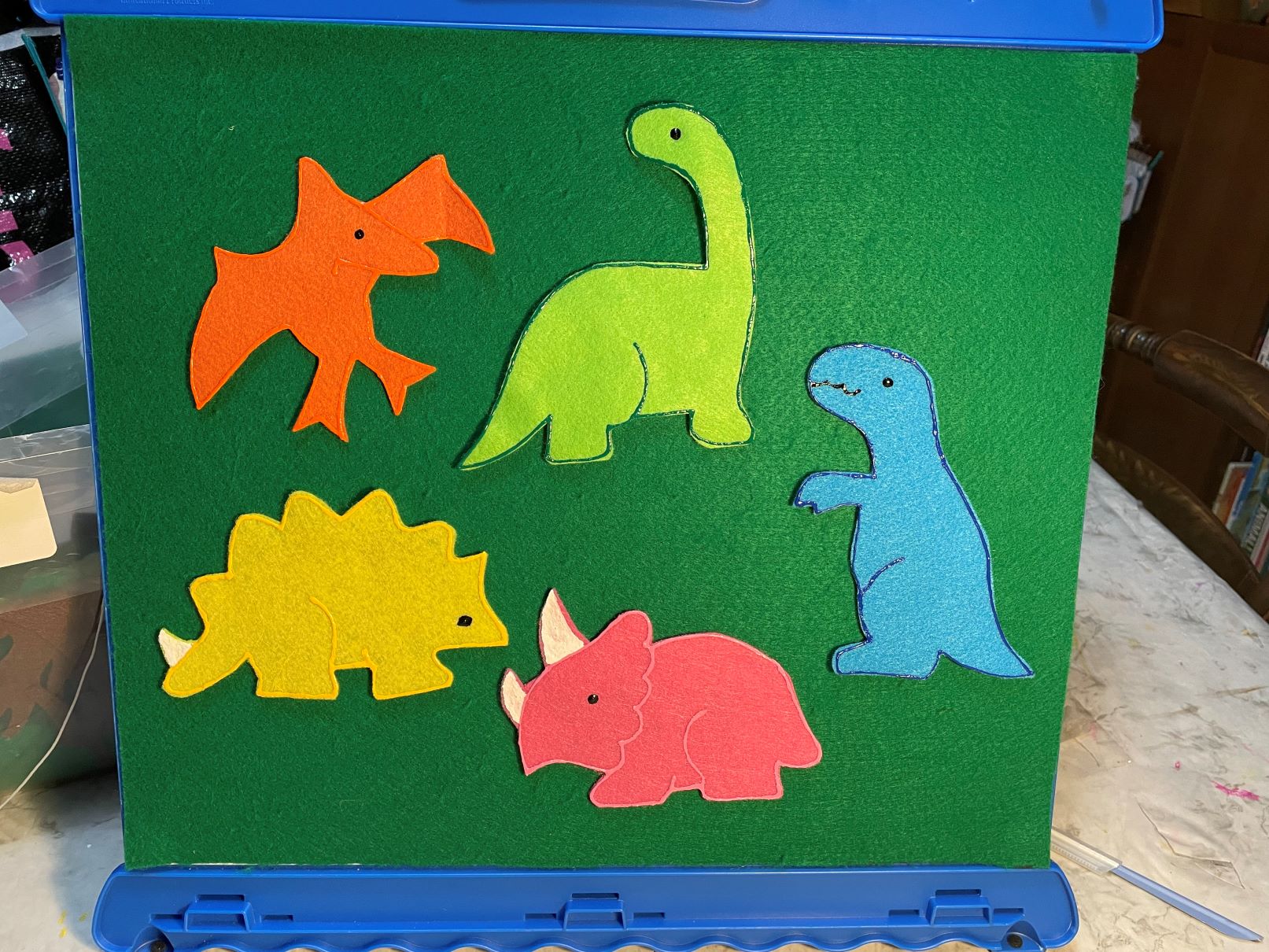 Five Little…
But Wait! There’s More!
Use the “Five Little” rhymes to teach early numeracy concepts. 
If you change up your characters, the conversations open wide. 
Which one is biggest? Which are smallest? Which ones are alike? Which ones are different? What kind do we have the most of?
Choosing Stories
Look for stories with strong plots, repetitive elements or cumulative stories. 
Does the story move along? Avoid the “chapter header” stories.
Can the children help tell the story with a repeated refrain or animal they can shout out? 
Is there a funny or surprise ending?
Are there a million characters? 
Is the book too small to use effectively in storytime?
Best of… Stories
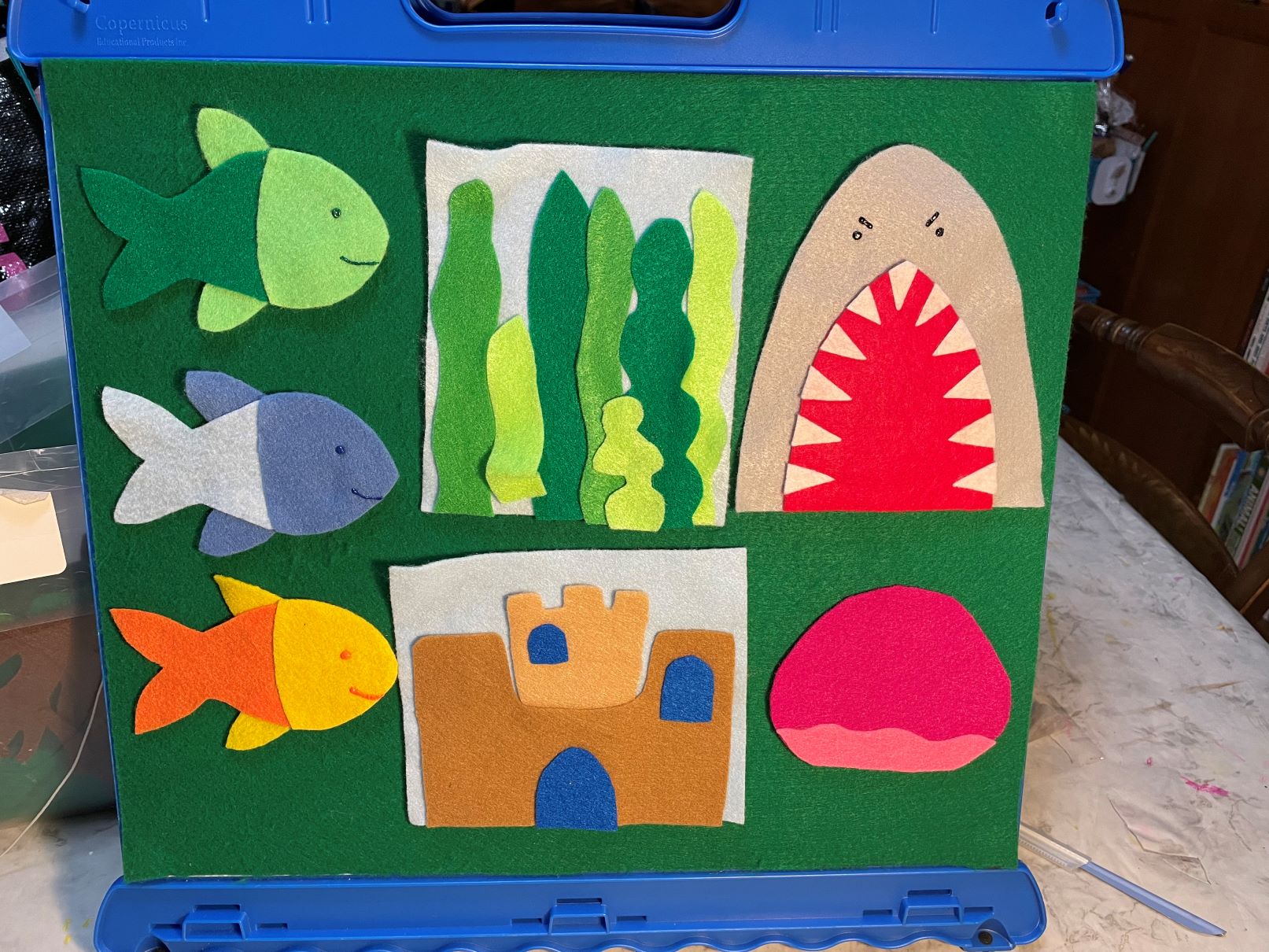 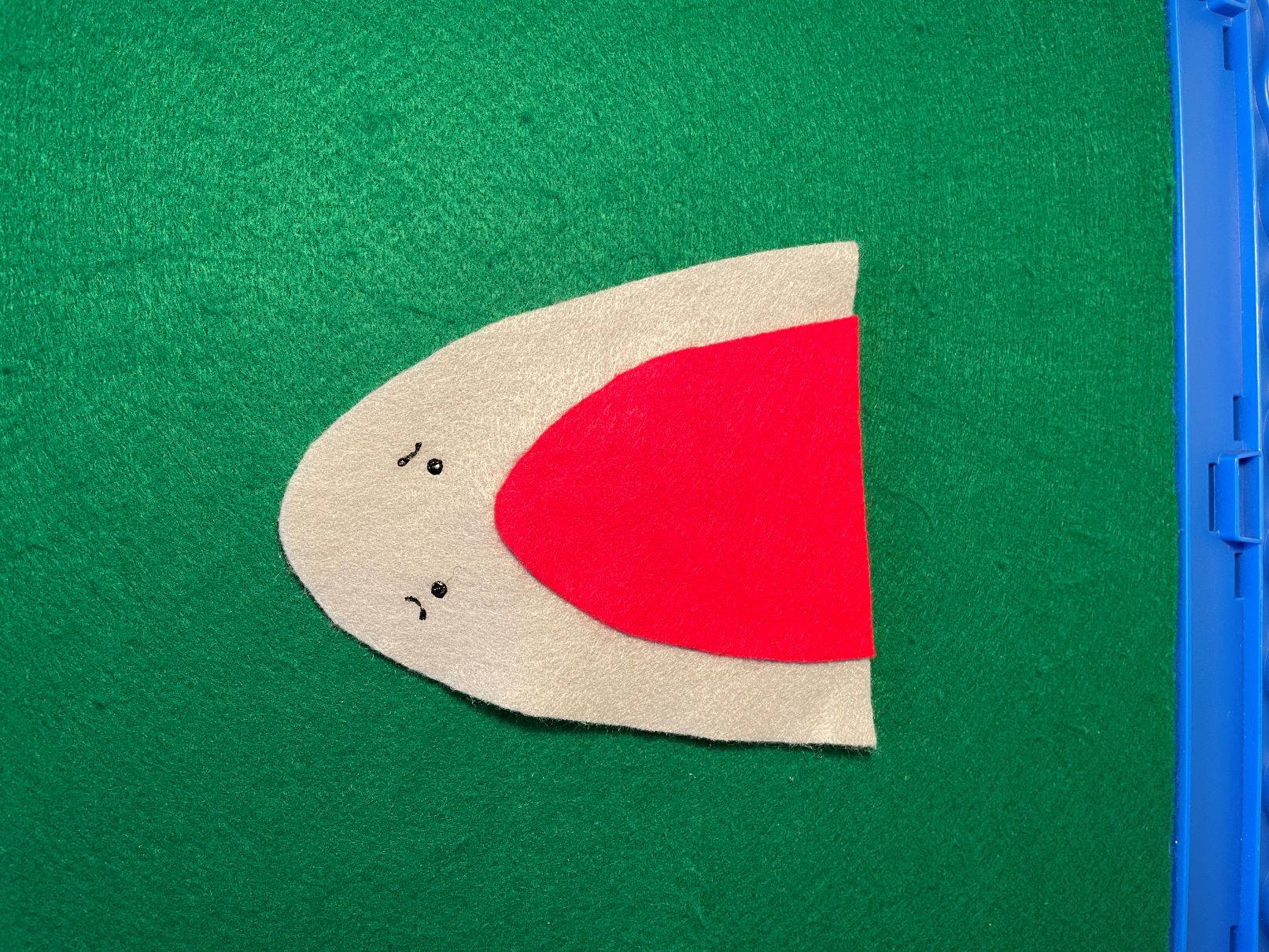 The Three Little Fish and the Big Bad Shark
Best of… Stories
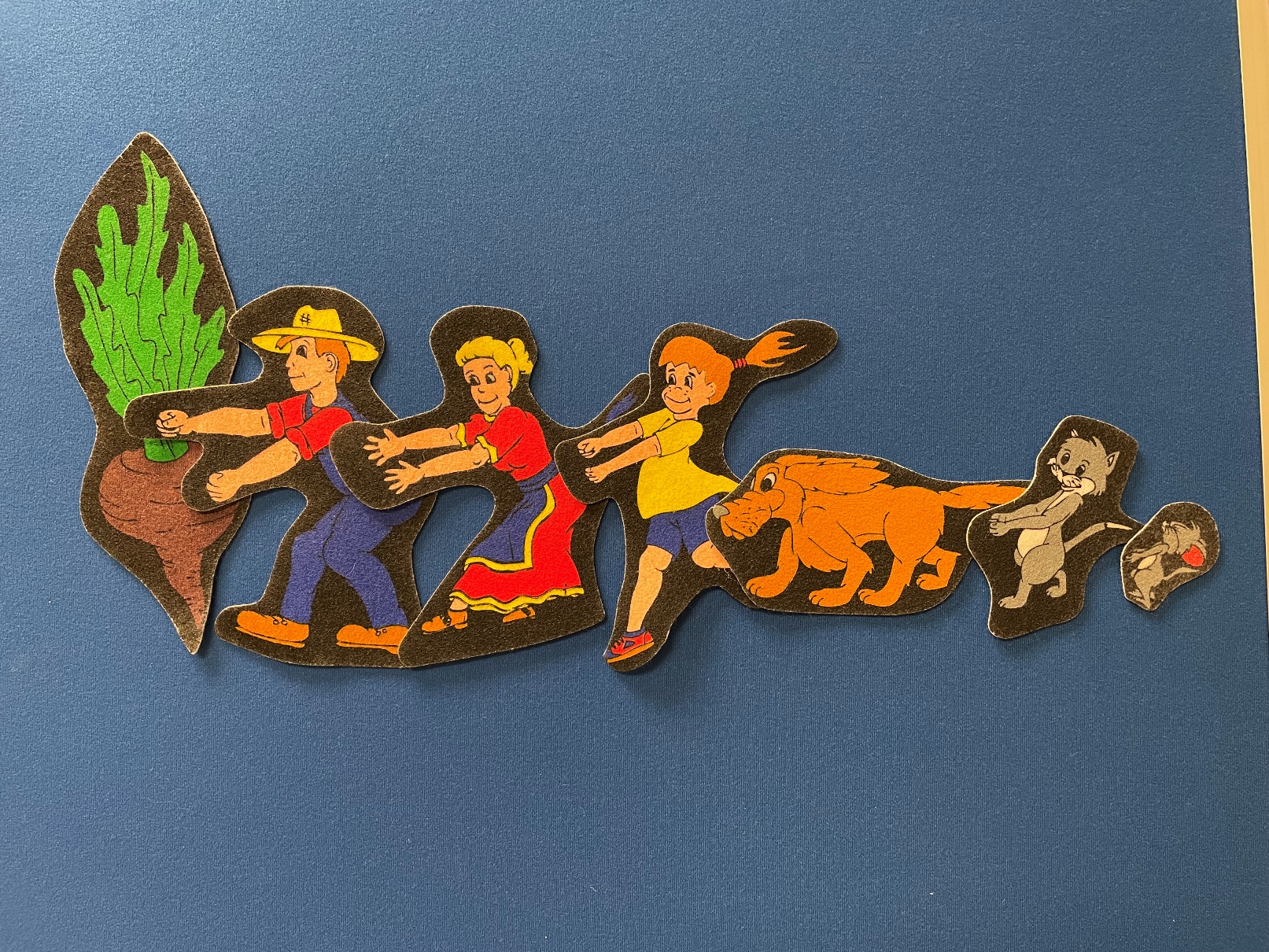 The Big Turnip
Best of… Stories
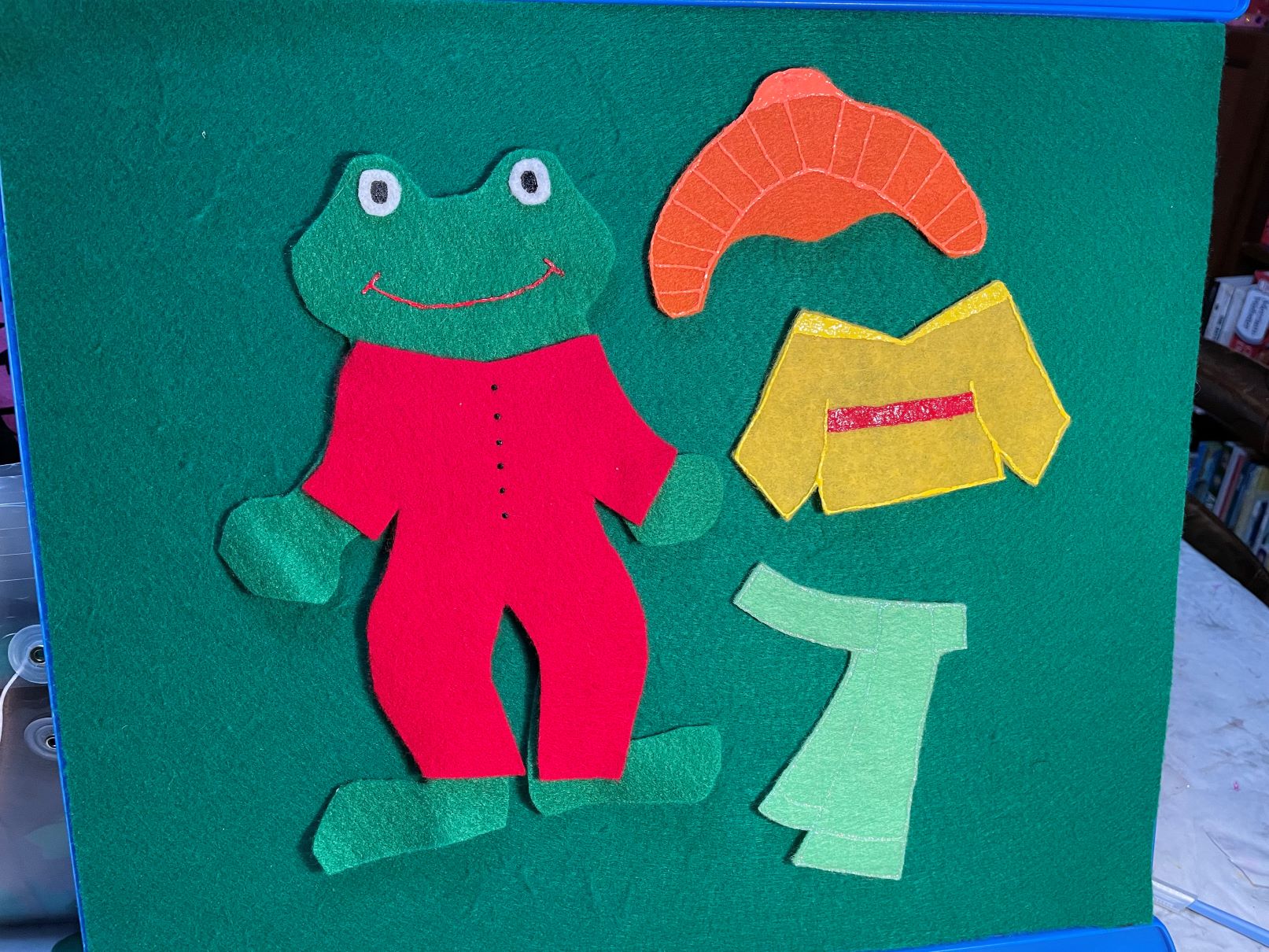 Froggy Gets Dressed
Best of… Stories
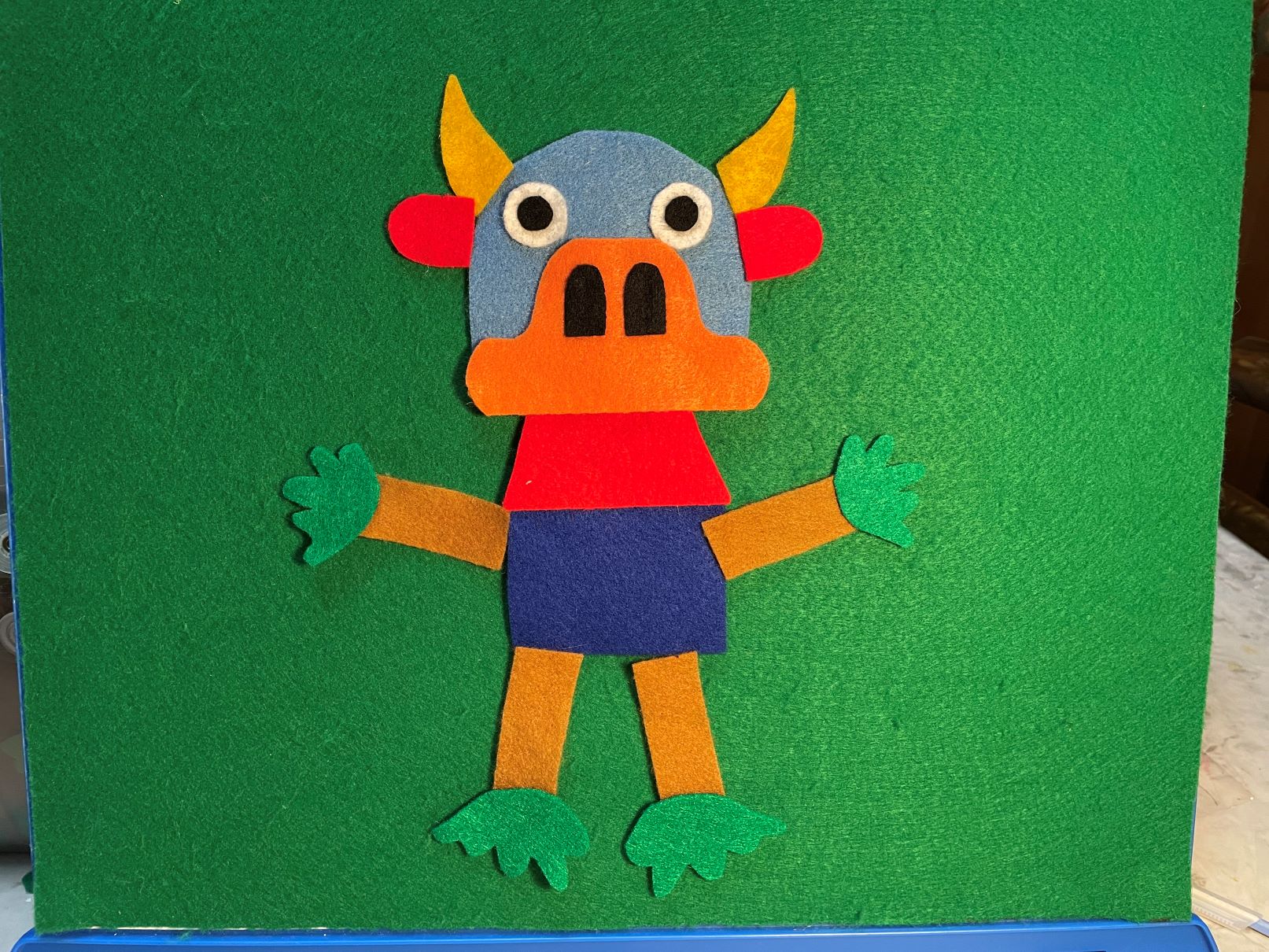 The Tickle Monster
Best of… Stories
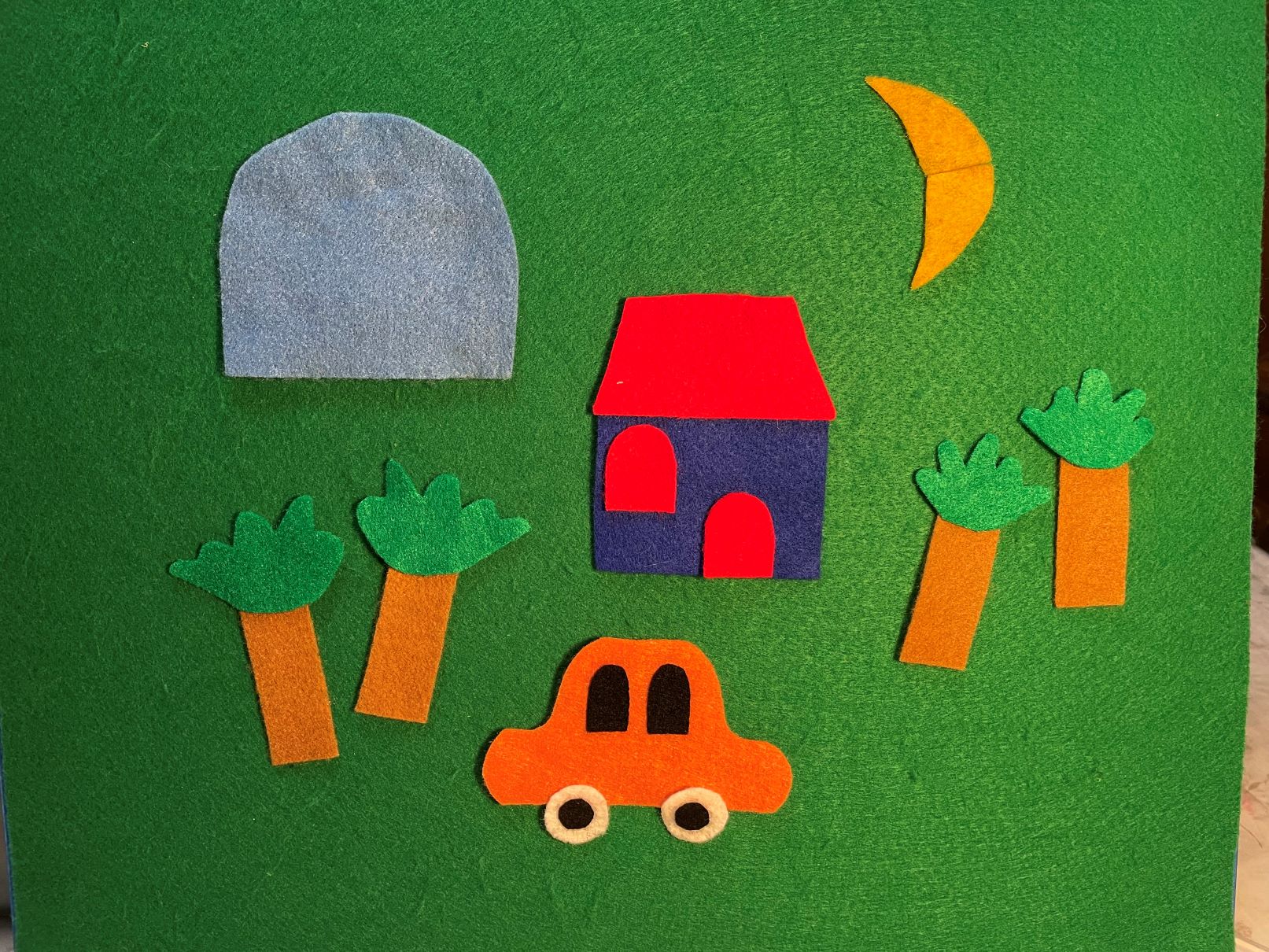 The Tickle Monster
Best of… Stories
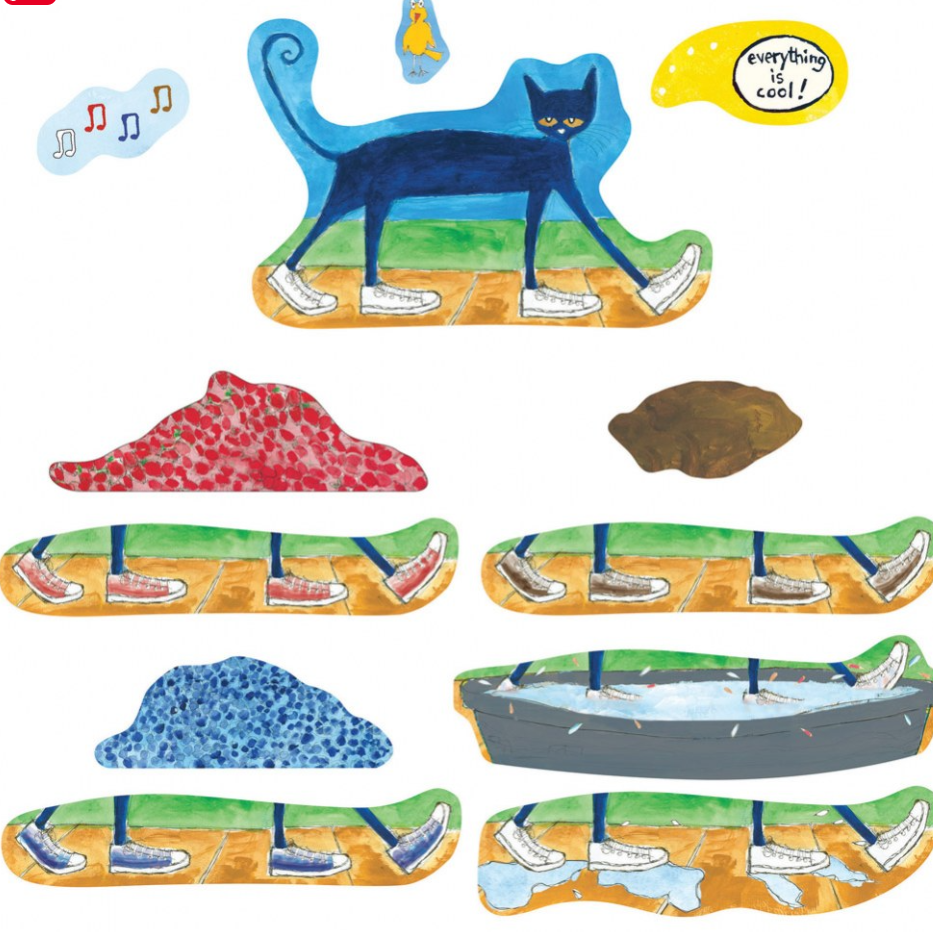 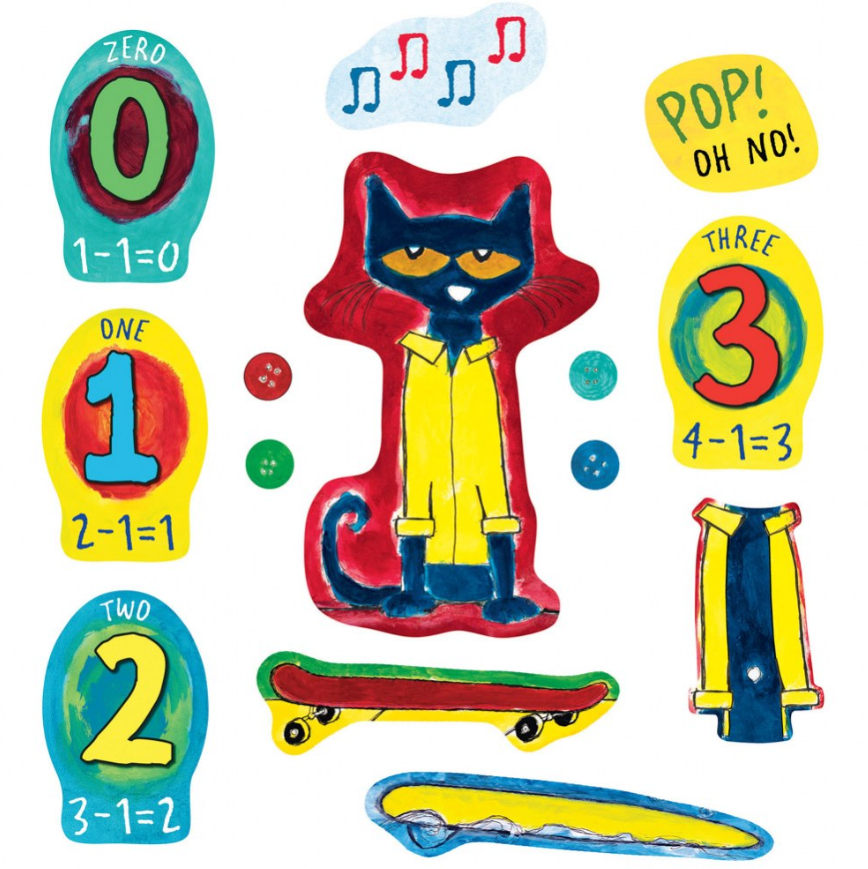 Pete the Cat
Stories That Don’t Work (FOR ME!)and Why
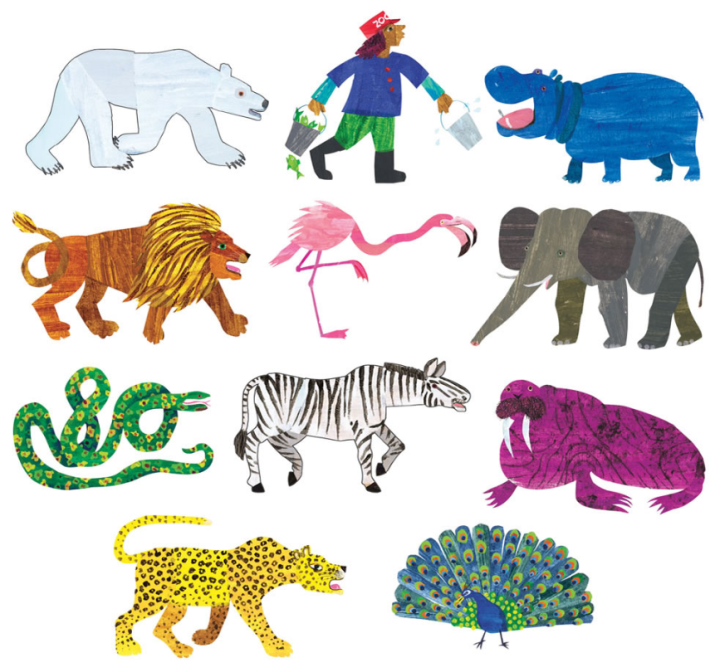 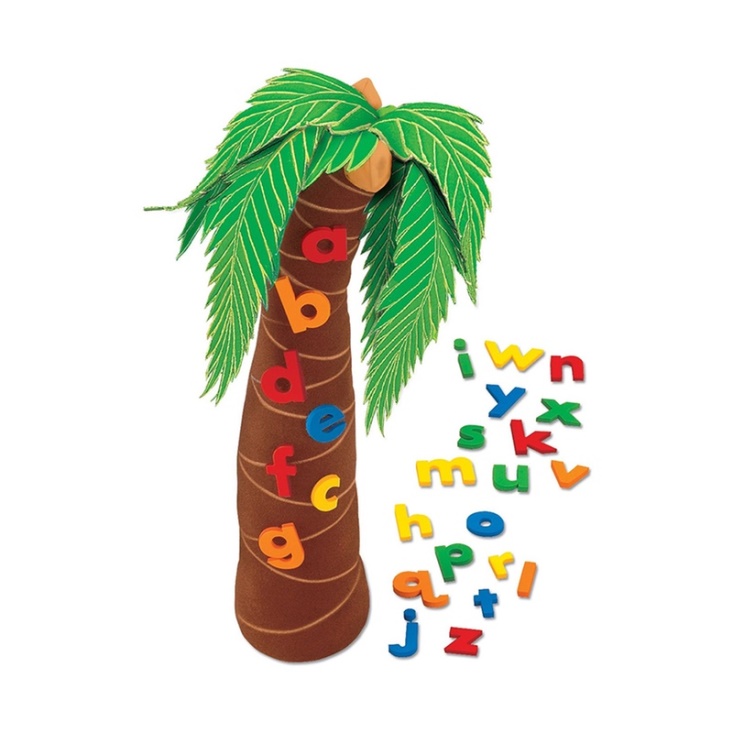 Polar Bear Polar Bear
The tragic case of the Chicka Chicka tree
Dear Zoo
Telling the Story
Avoid…
Do…
Make sure your pieces fit on the board.
Find a spot for the pieces to be (in order!) before you use them.
Practice!
Speak to the audience, not the board.
Storing the pieces within the reach of your storytimers. 
Get tied up in using the exact right/same words from the story or book.
Move the pieces around too much once they’re on the board.
Telling Tales Together
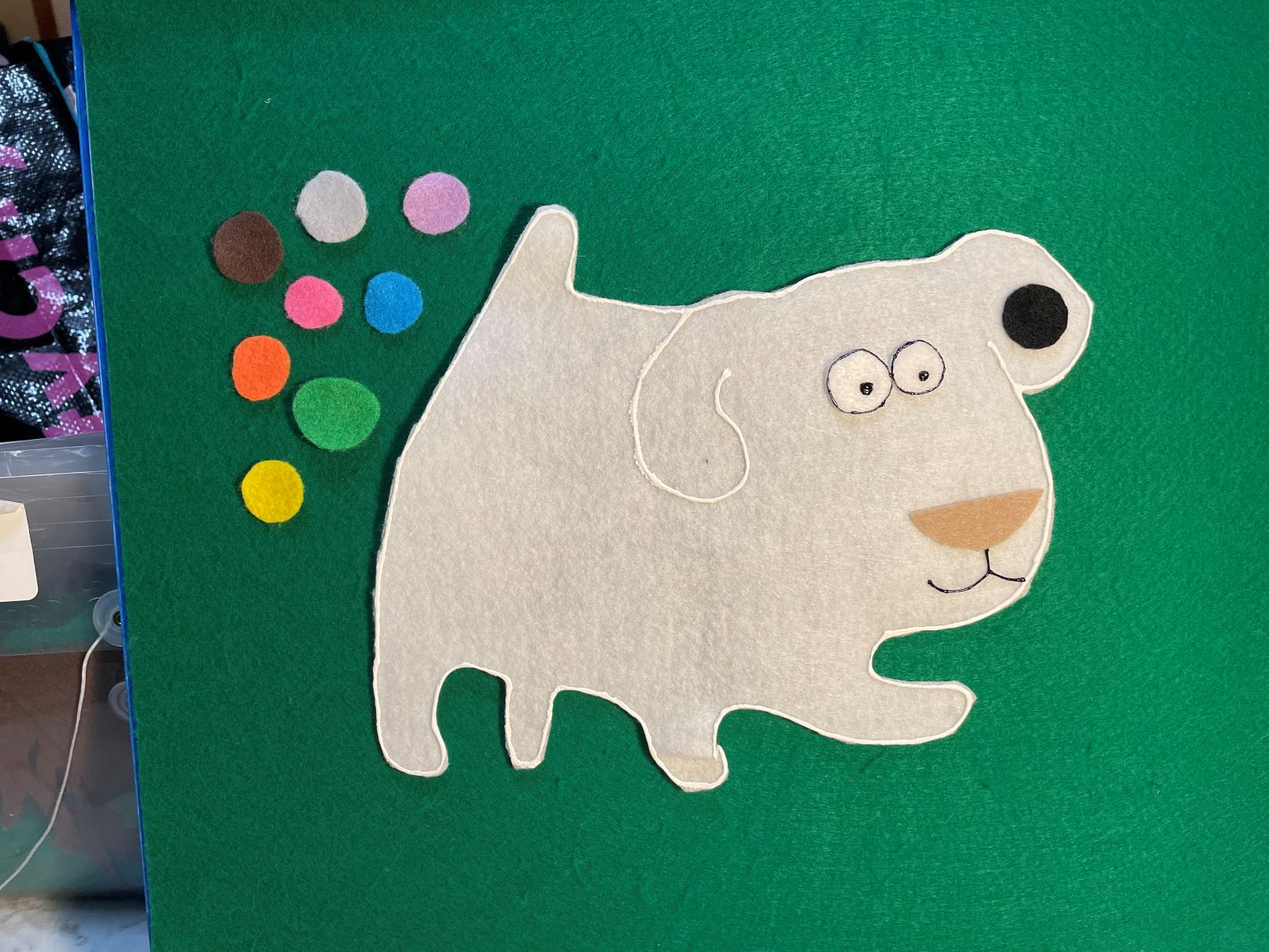 Dog’s Colorful Day
Telling Tales Together
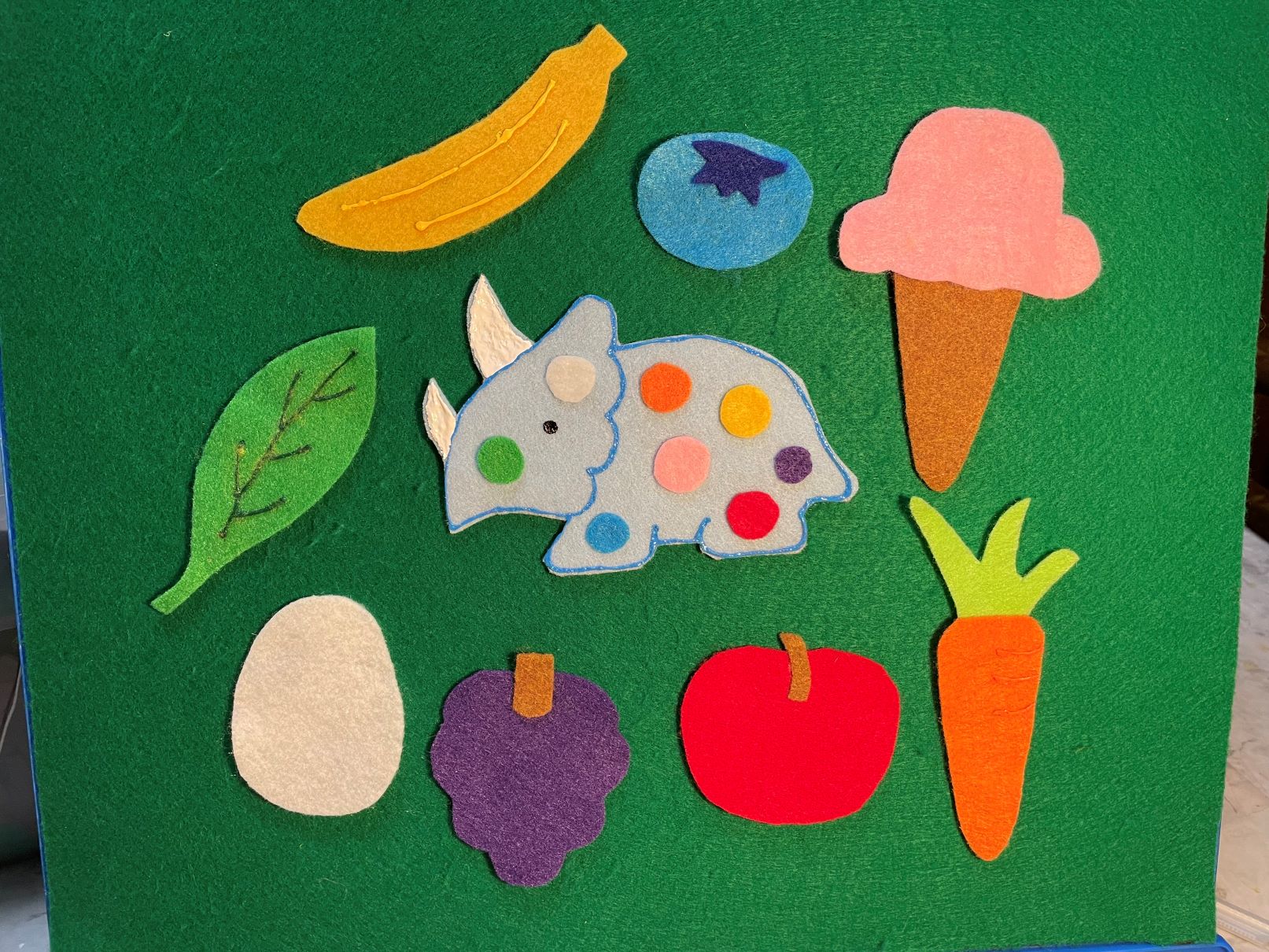 Dotty the Dinosaur
Telling Tales Together
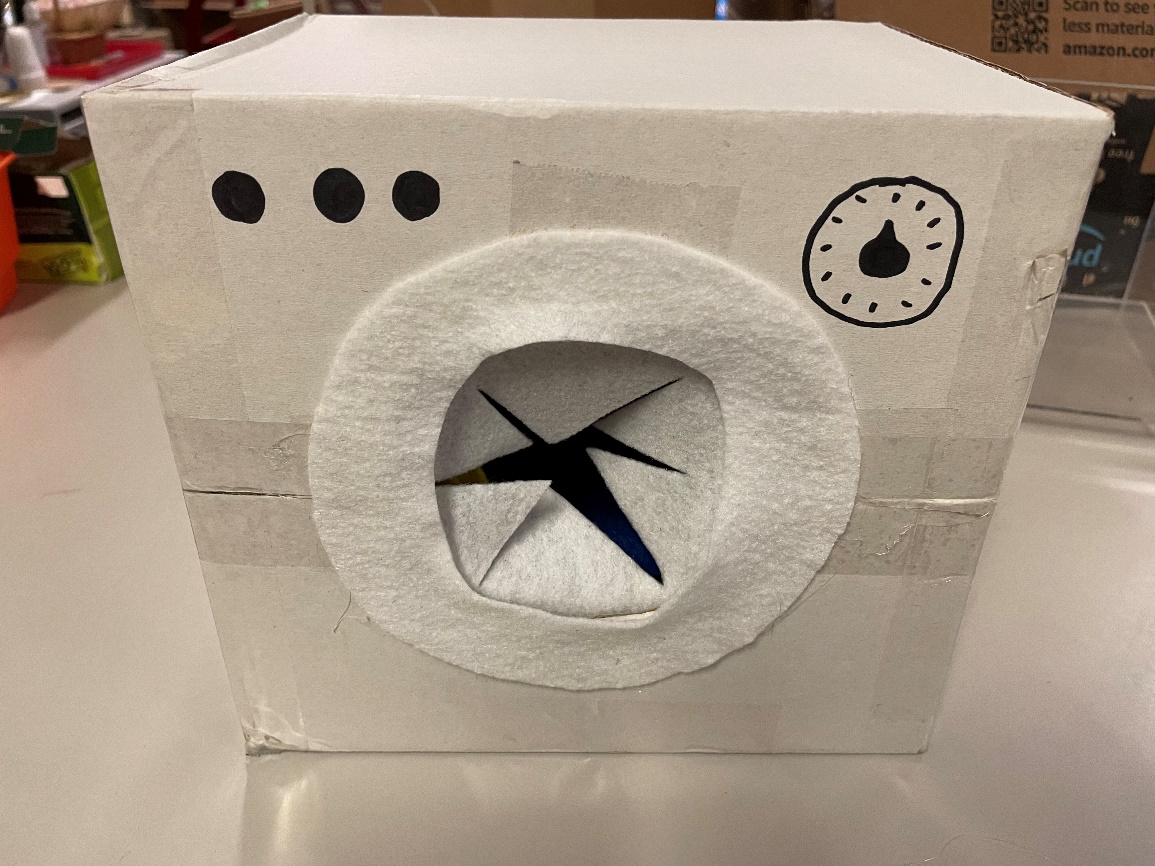 The Socks in the Dryer
Telling Tales Together
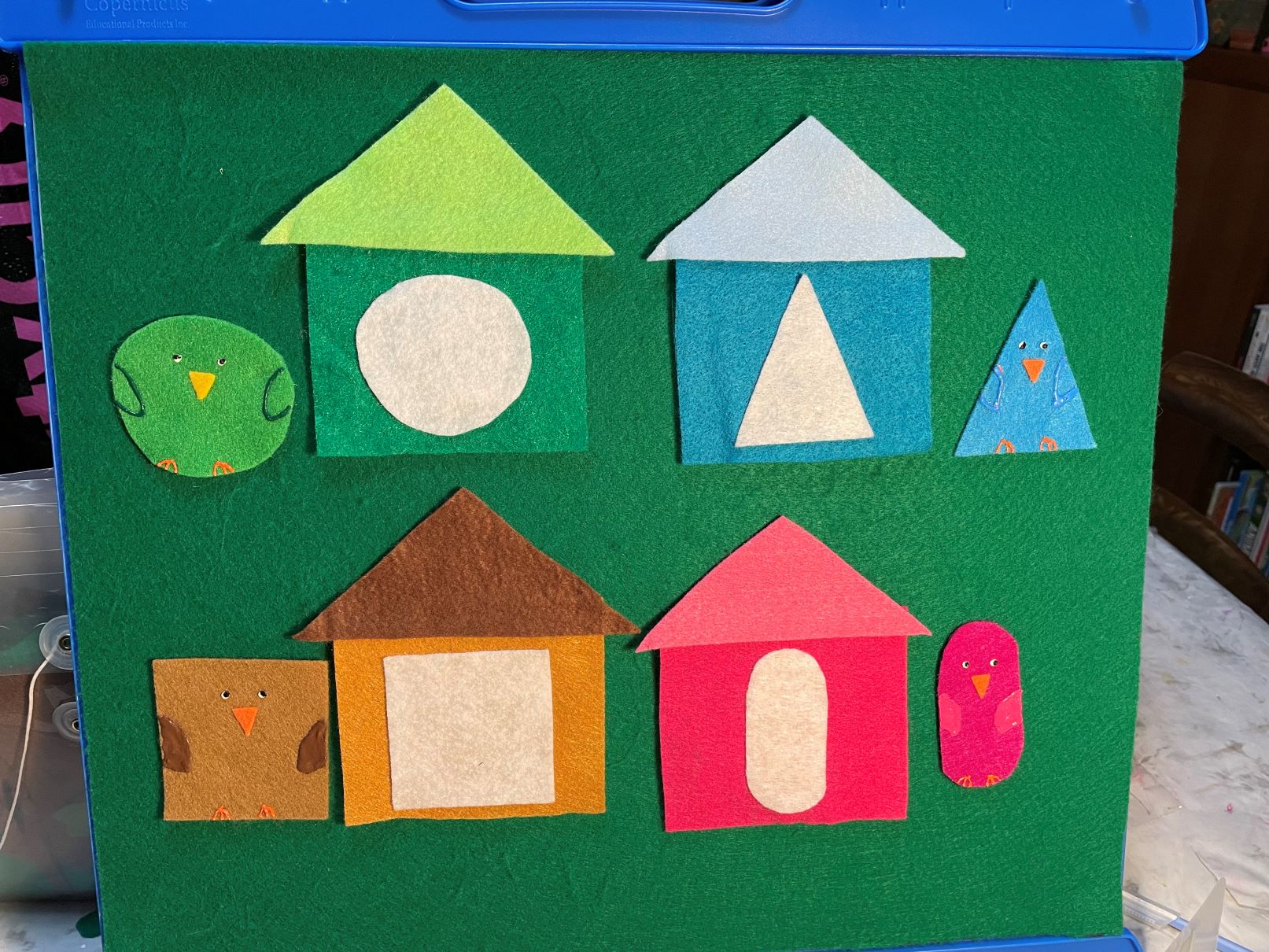 A House for Birdie
Inspiration!
https://storytimekatie.com/flannelboards/

https://flannelfridaystorytime.blogspot.com/

https://storytimeinthestacks.com/flannels/

LalalaLibrary Blog
After Storytime
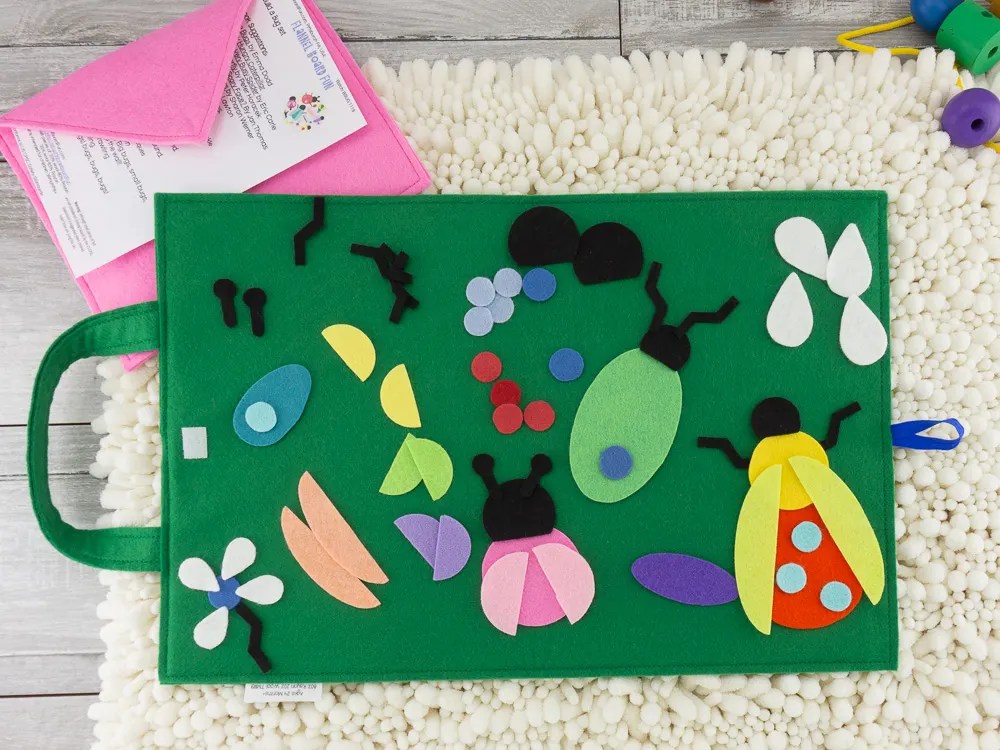 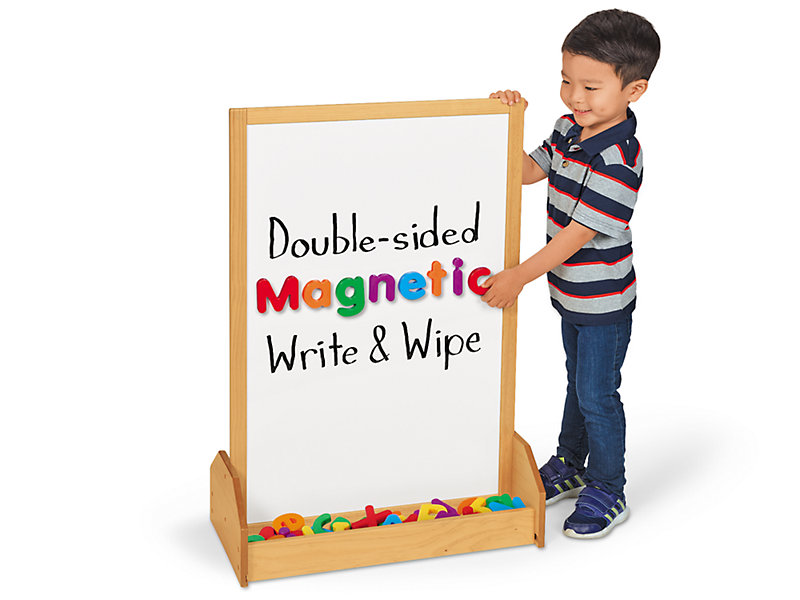 Picture from Flannelboard Fun on Etsy

Board from Lakeshore Learning
Playboards and pieces for kids
People you can dress up, shapes for building, matching games, creating a car from car parts
Pizza box flannels on the go
Storing Flannels
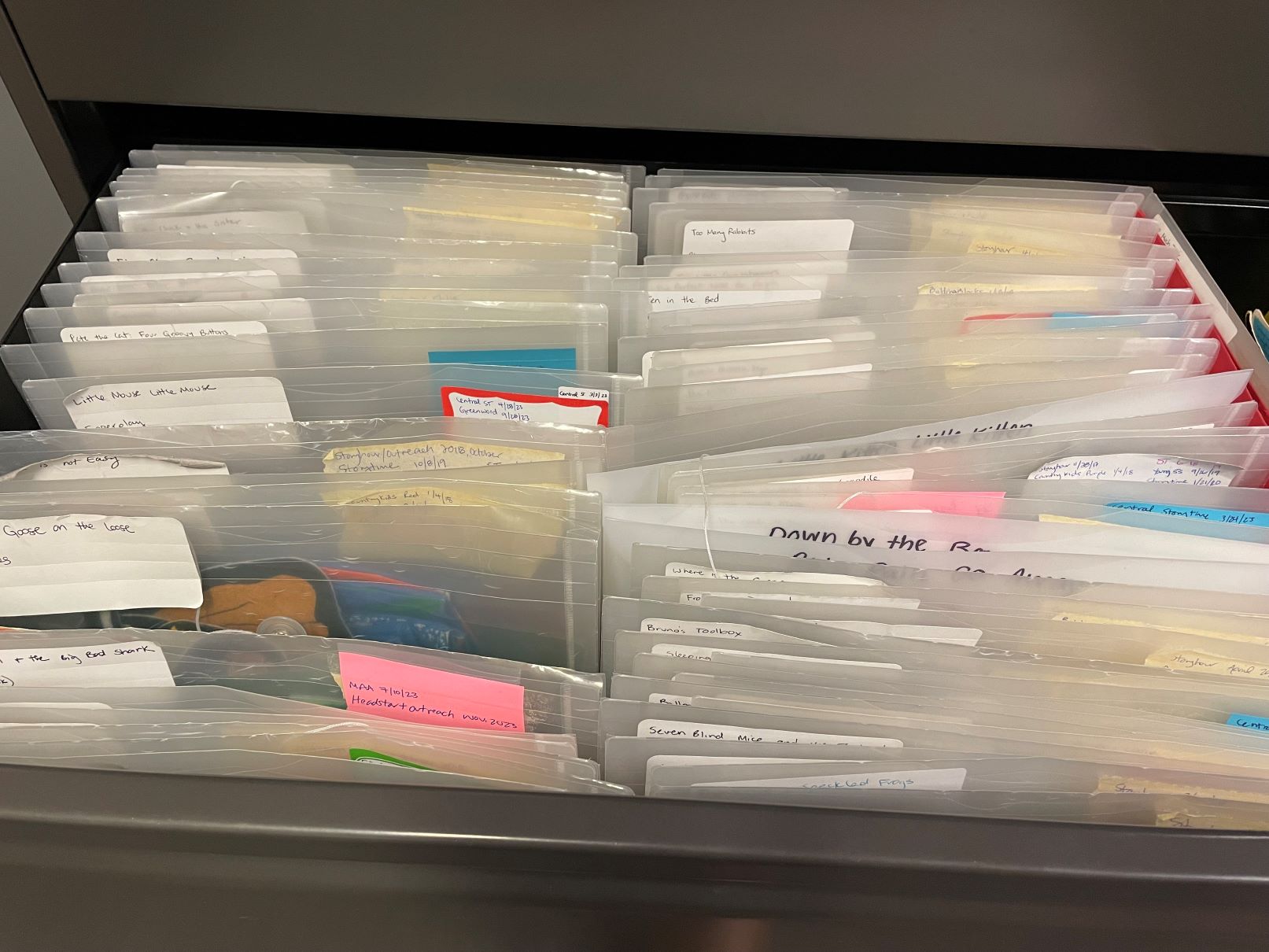 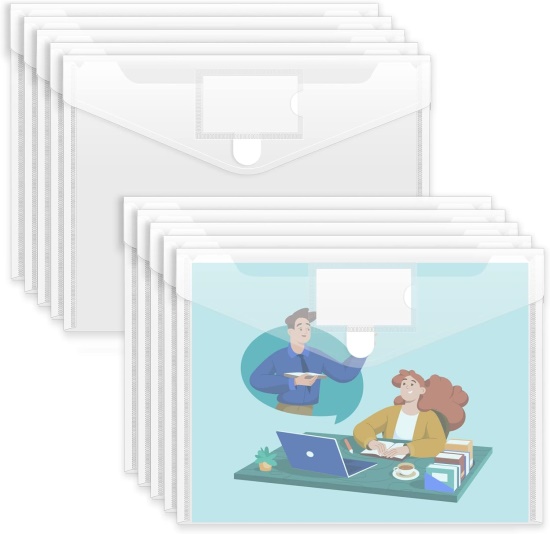 Clear Snap Folders from Amazon
Buying Flannels
Book Farm!
Wendy from Flannelboard Fun
Lakeshore Learning has stuffed pieces
Kaplan Early Learning
Print and Laminate
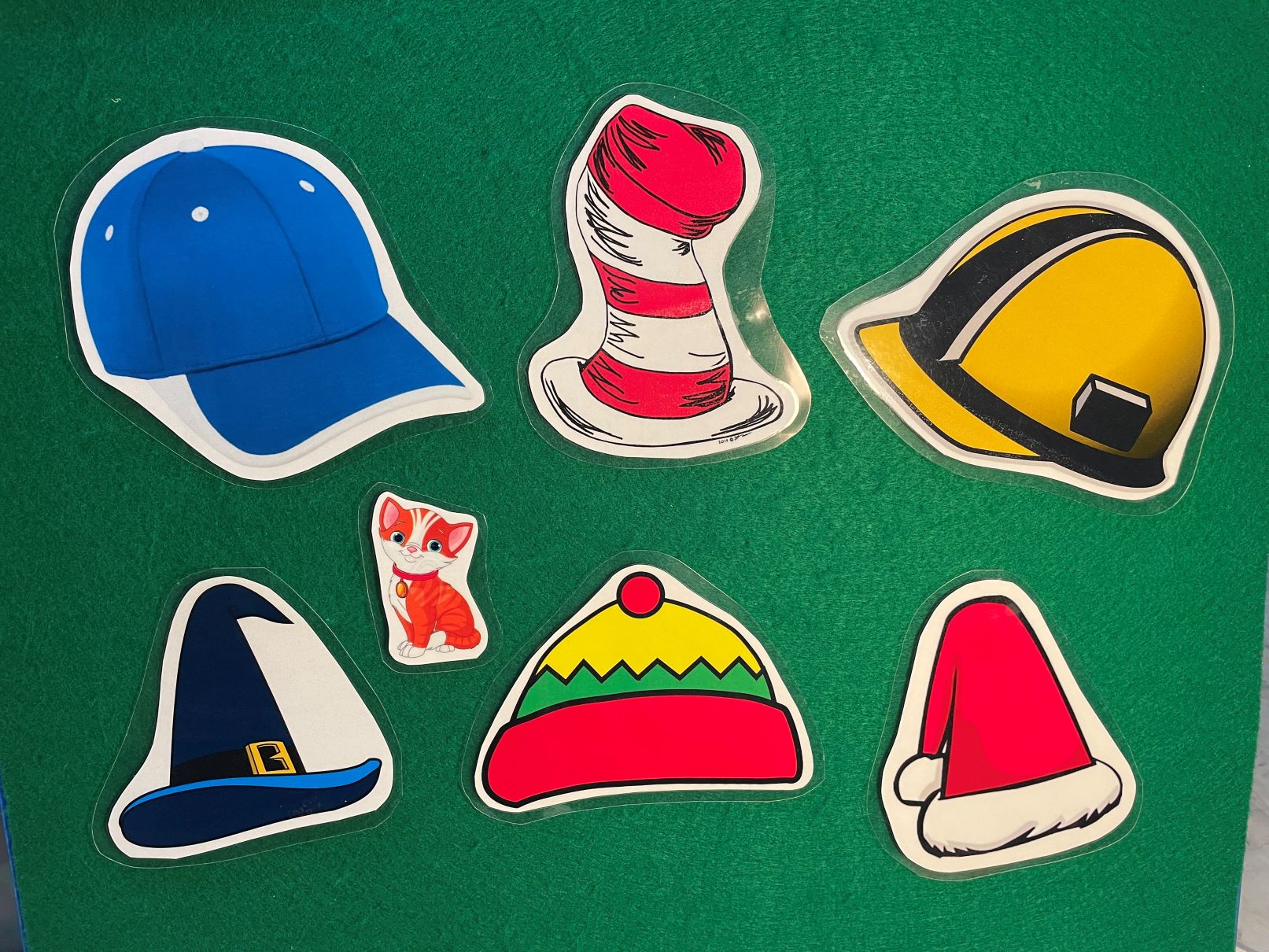 Buying Felt
Sheets are better than felt off the roll which can get floppy. Sheets are also easier to cut. 

Buy lots of colors!

Non-fusible interfacing…? It’s a whole world out there.
Making Patterns
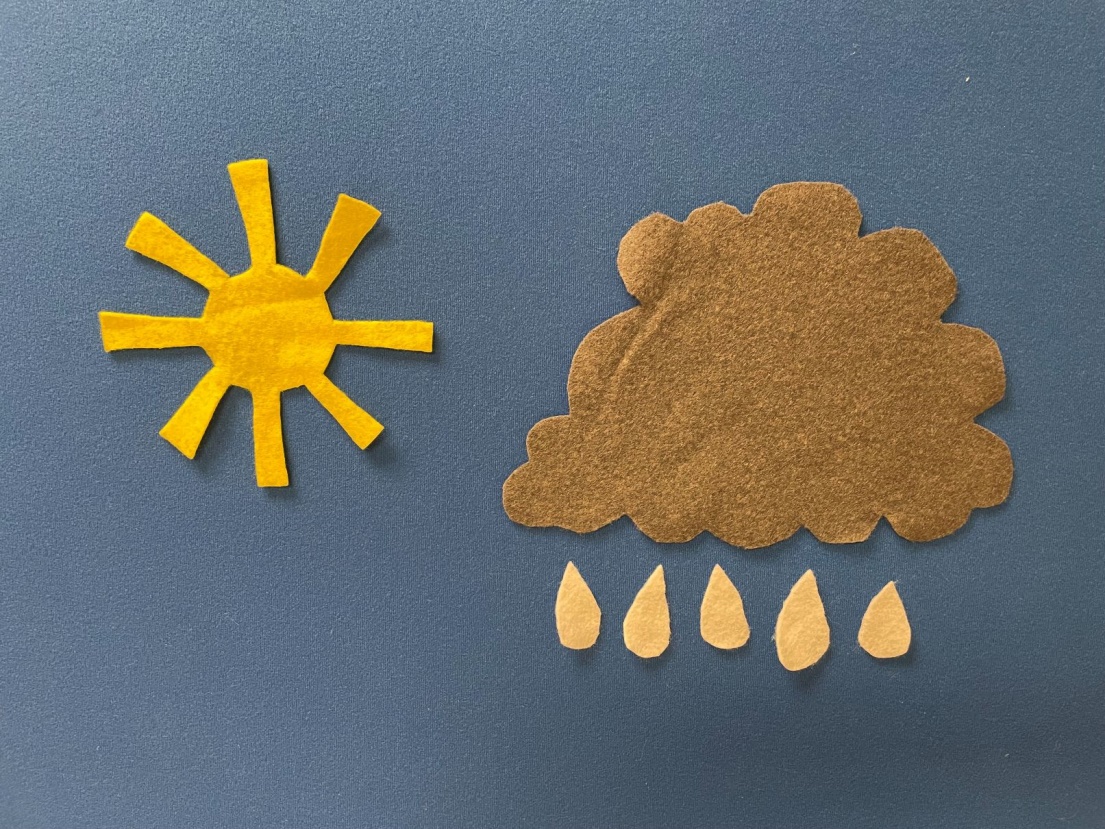 Create your own by free-handing simple shapes.
Creating Your Own Patterns
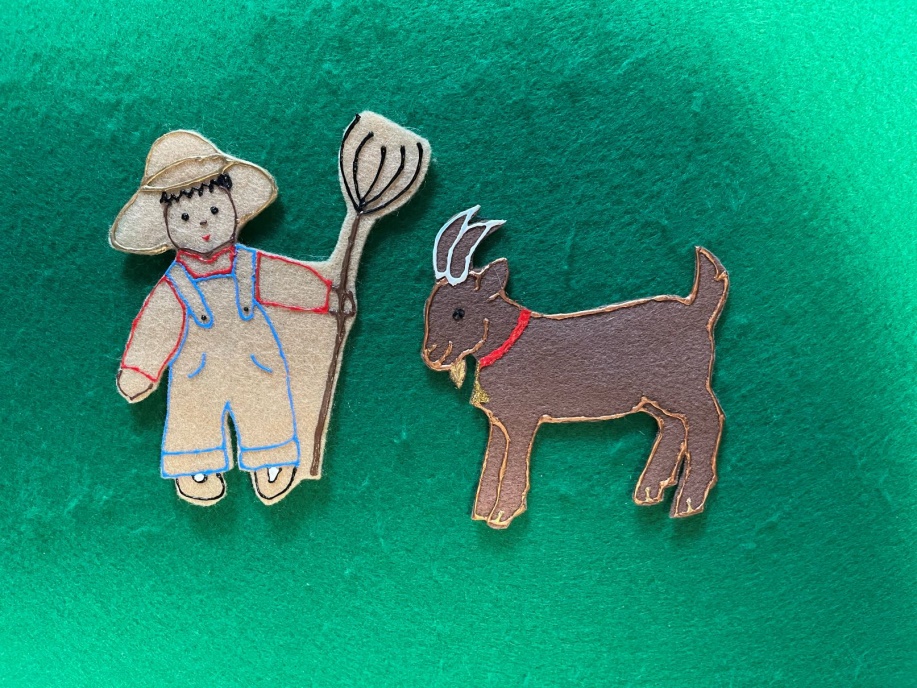 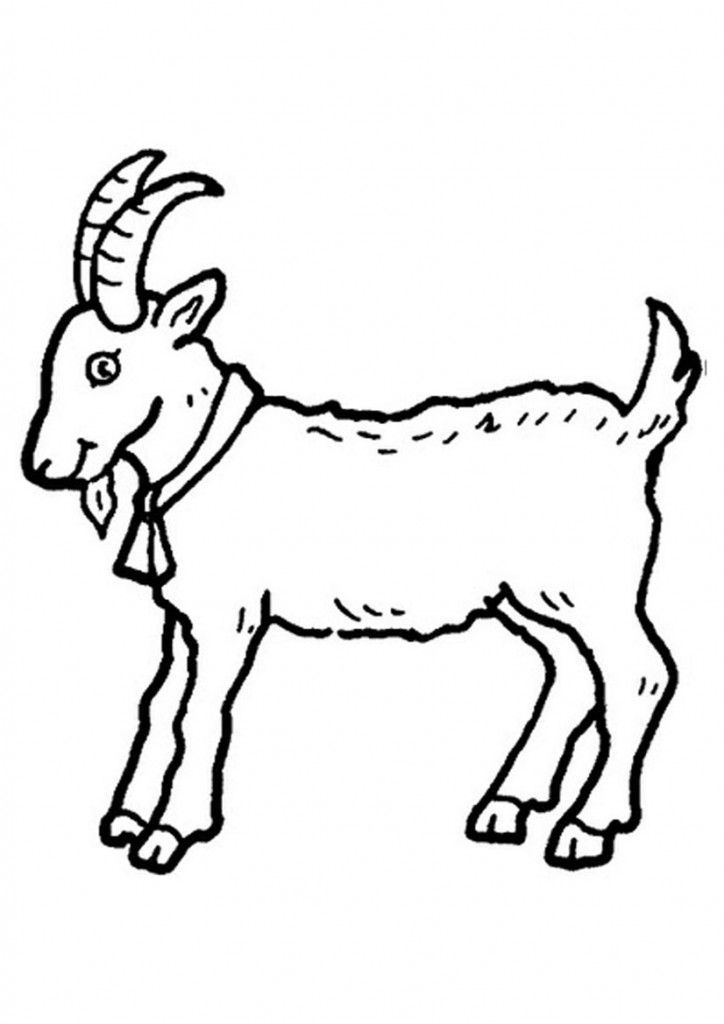 Using clip-art.
Creating Your Own Patterns
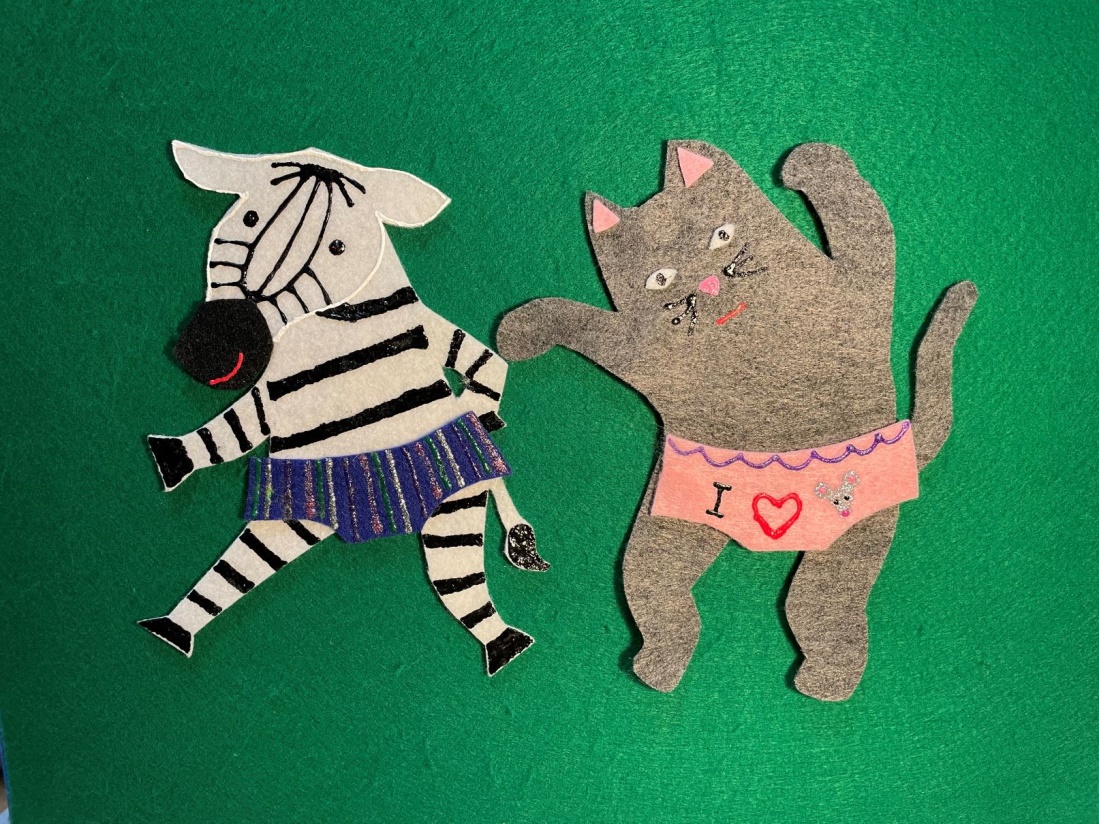 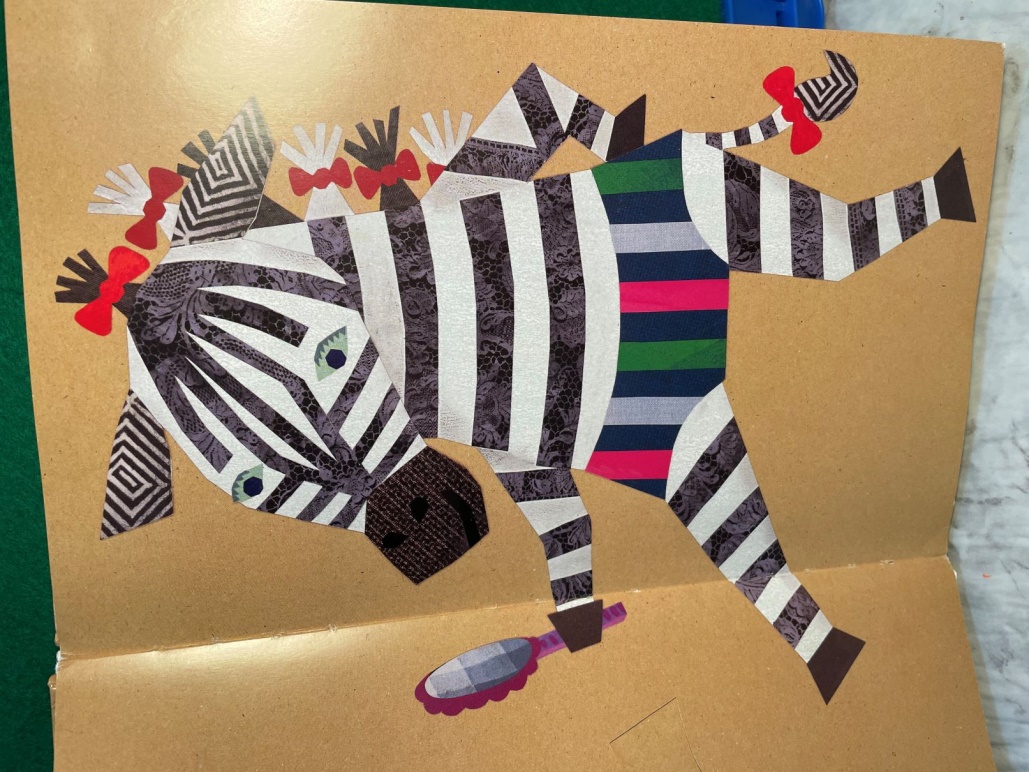 From a book!
Gluing!
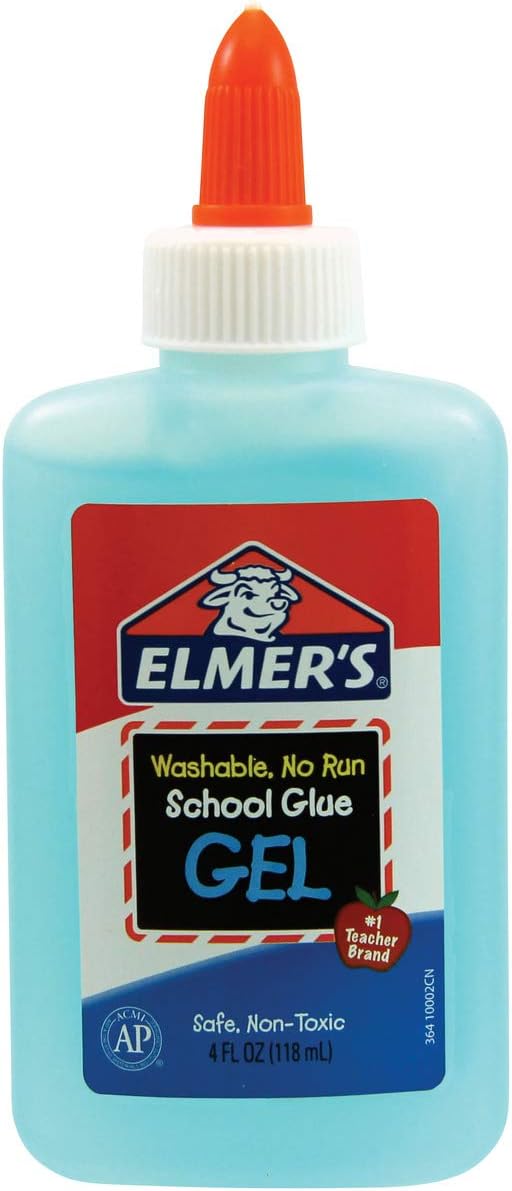 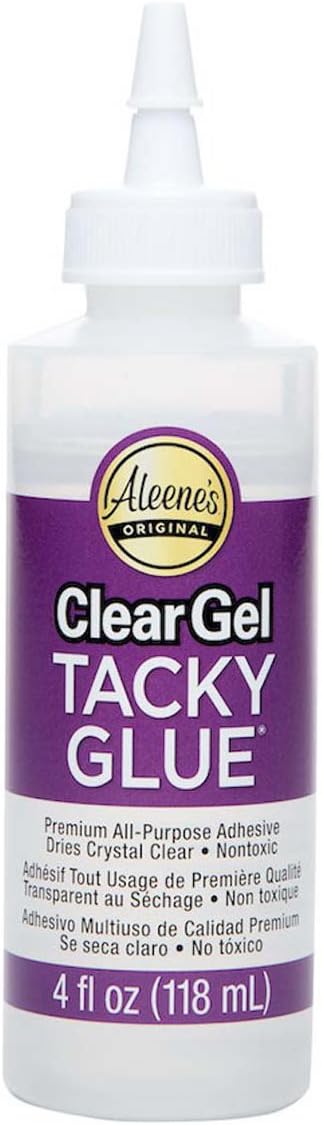 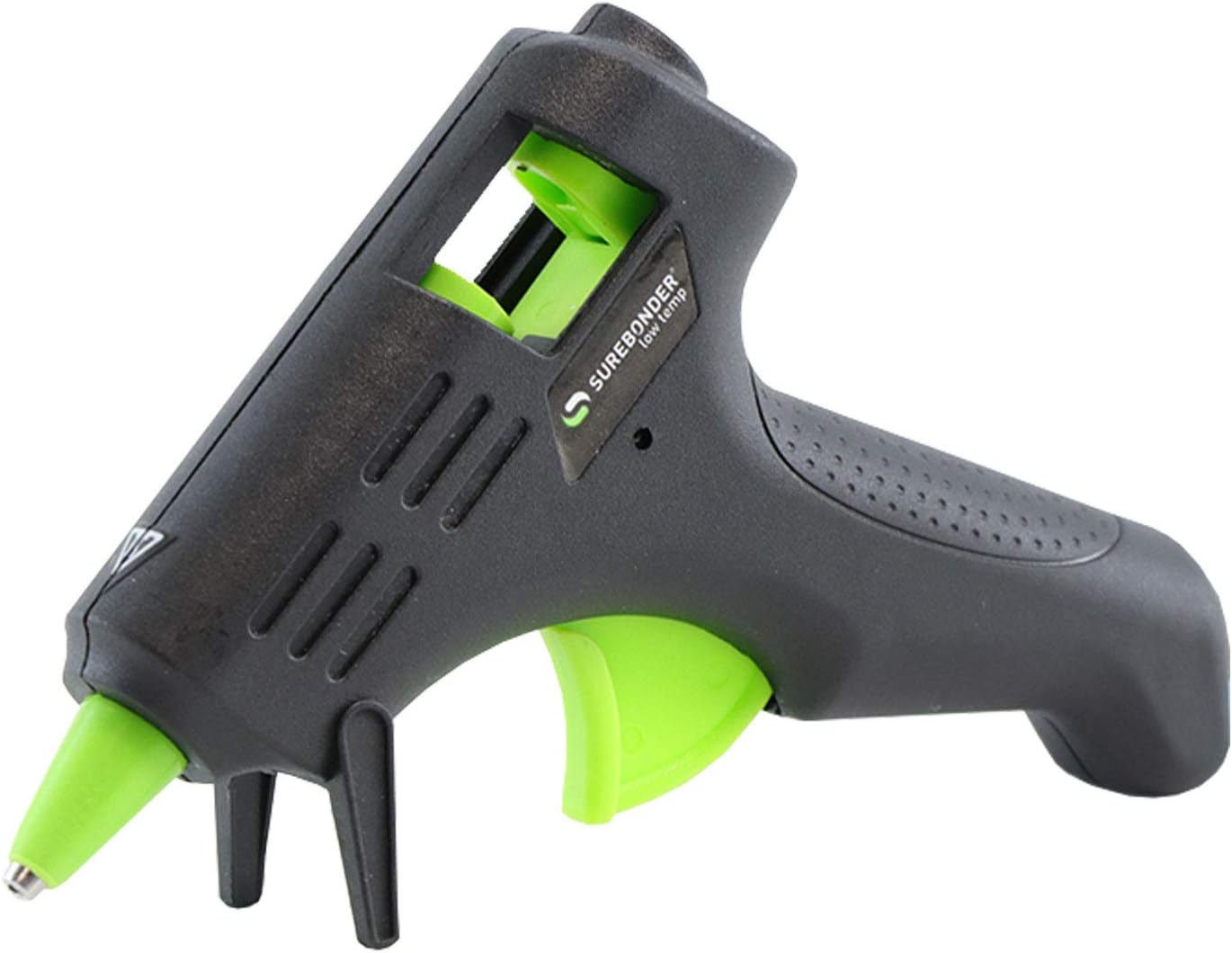 Puff Paint! Amazing and Terrible!
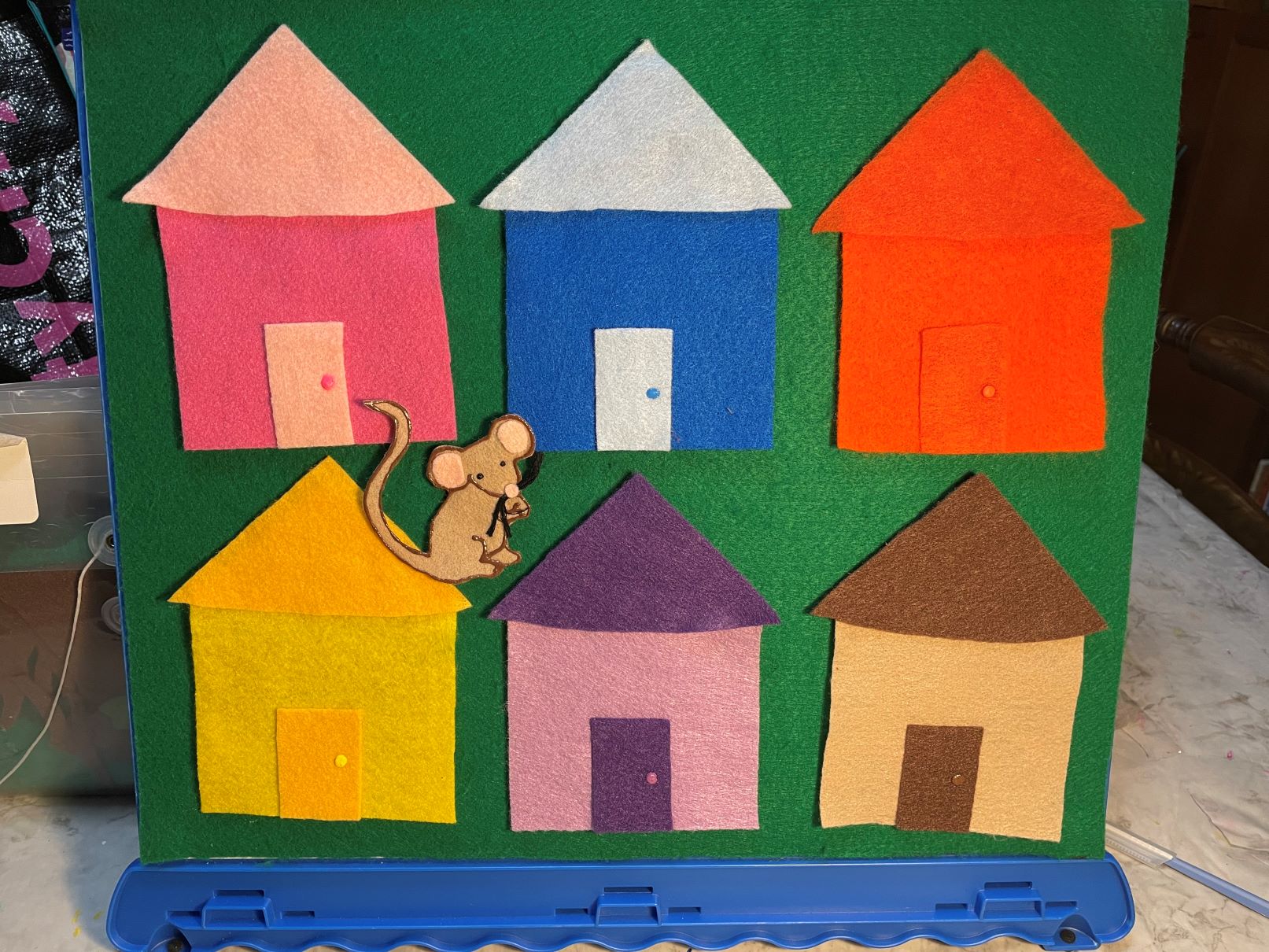 Fancy Felt
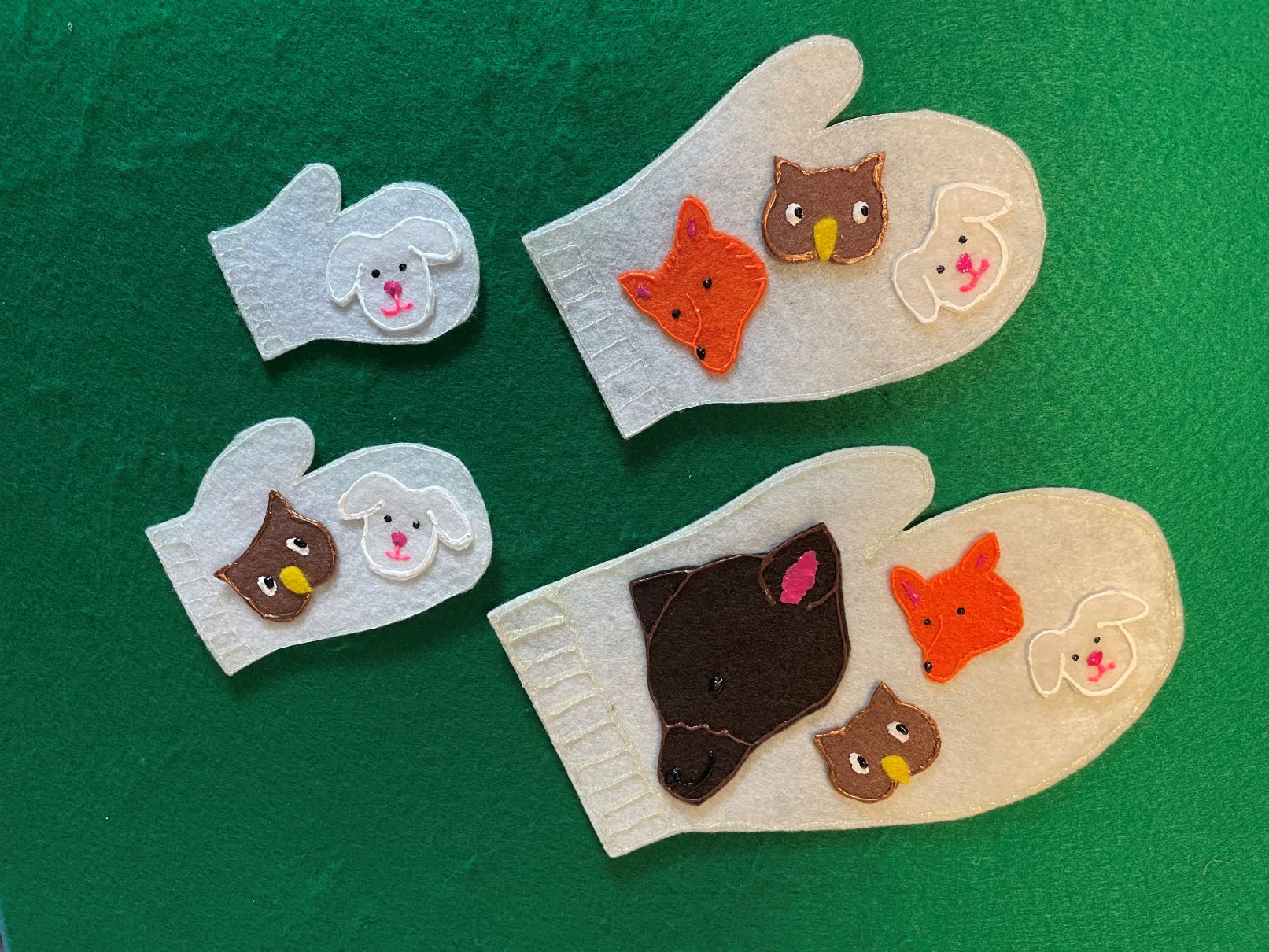 The Mitten
Fancy Felt
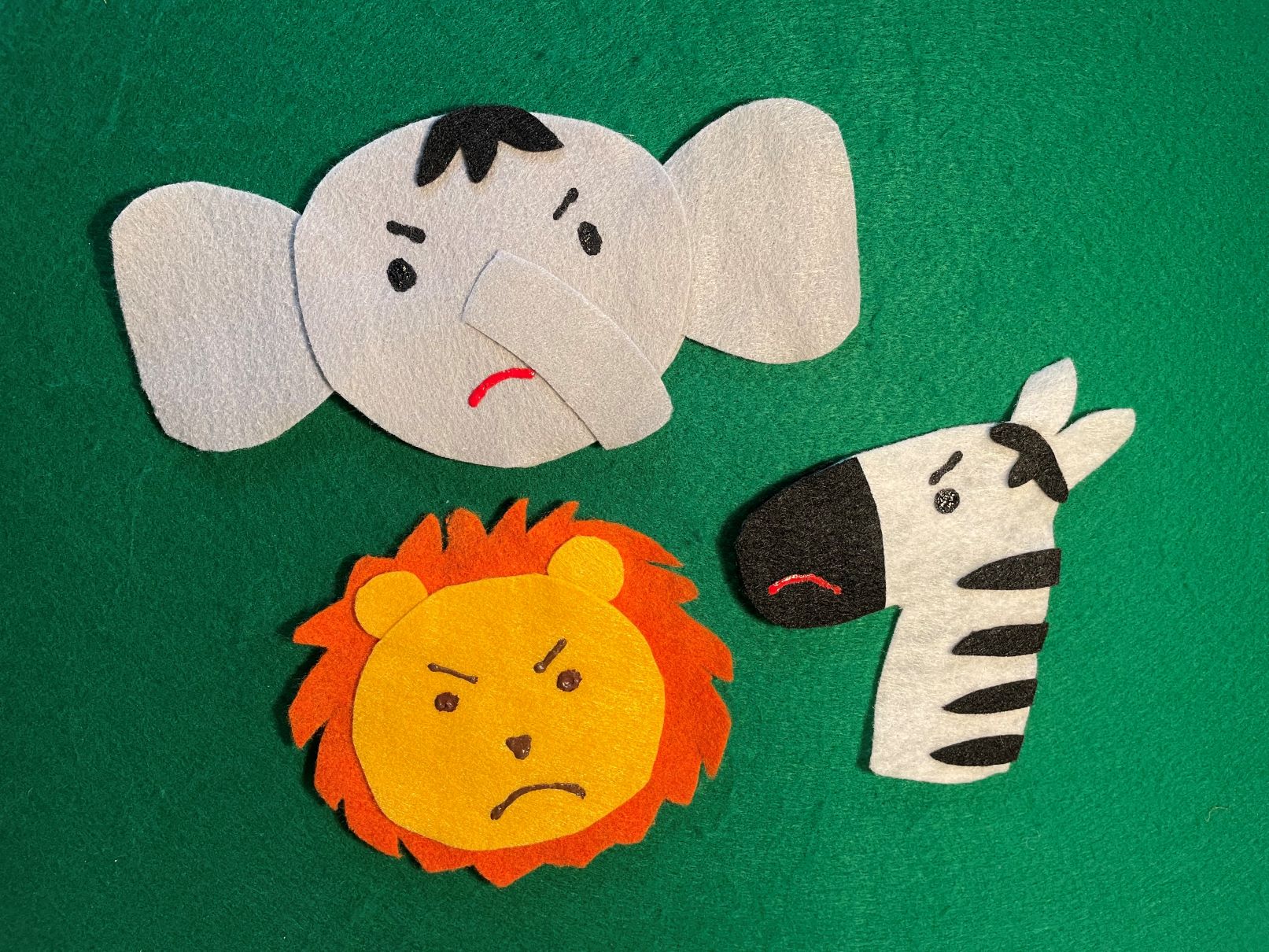 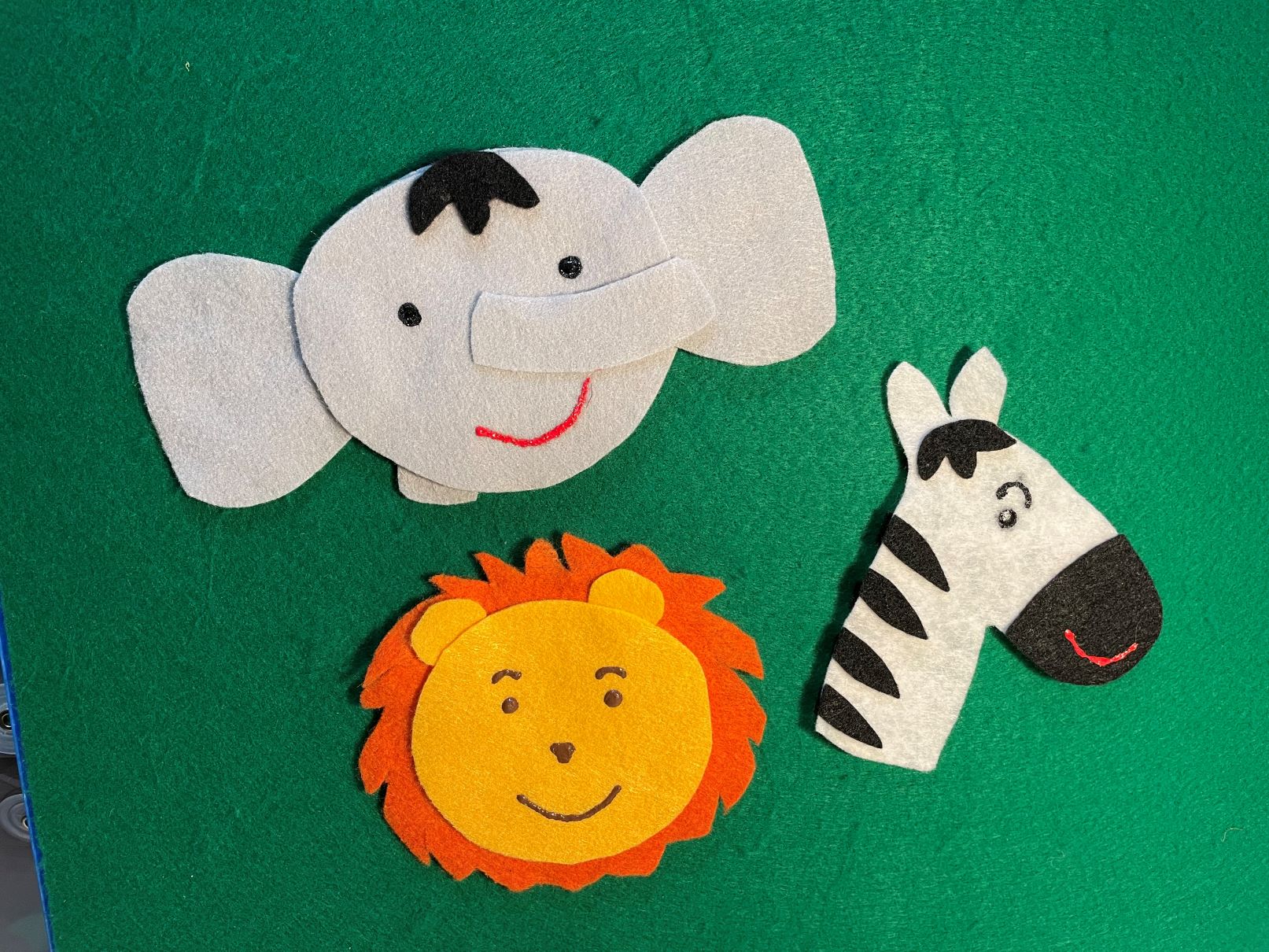 Hooray for Hat
Fancy Felt
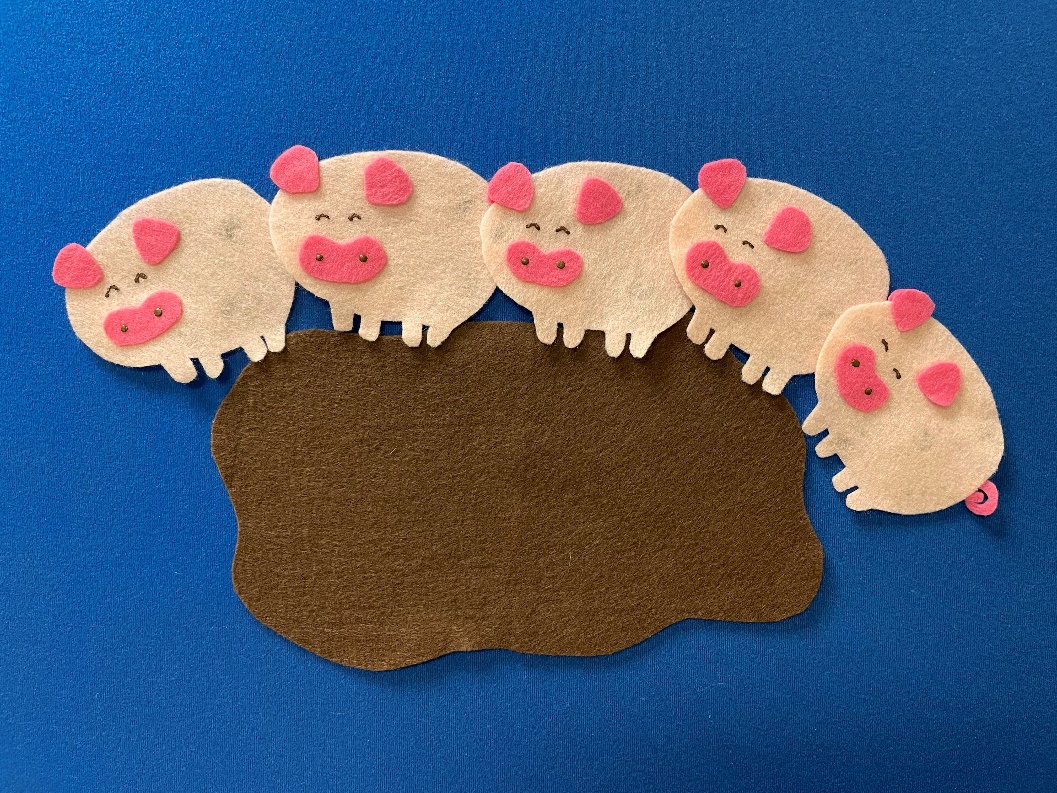 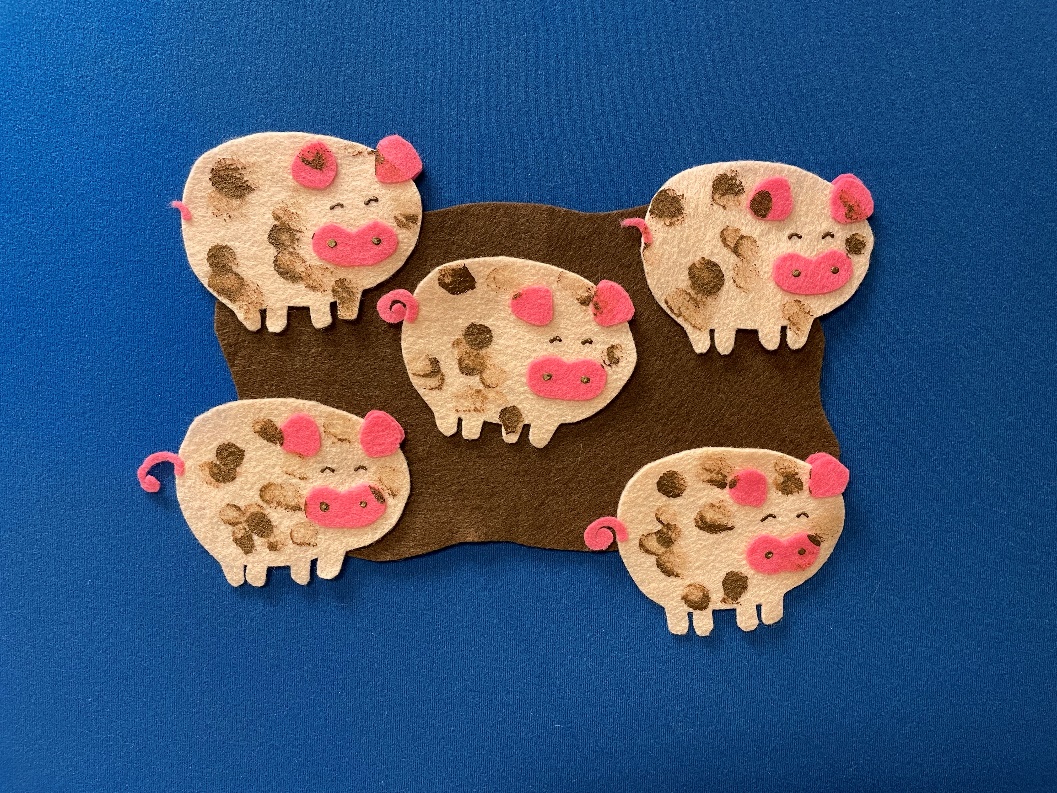 Five Clean Squeaky Pigs
Adding Puppets/Stuffies
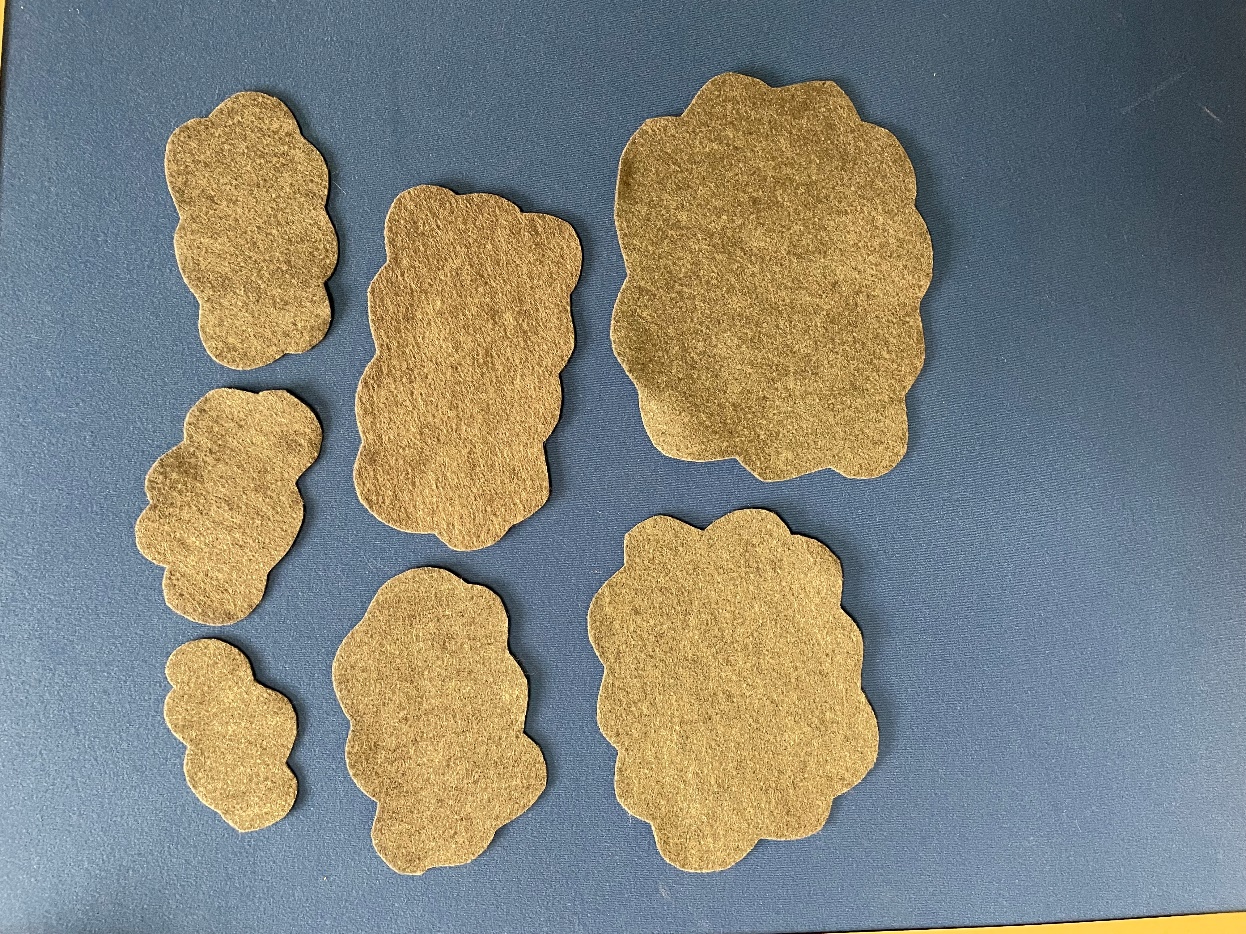 Grumpy Duck
Adding Puppets/Stuffies
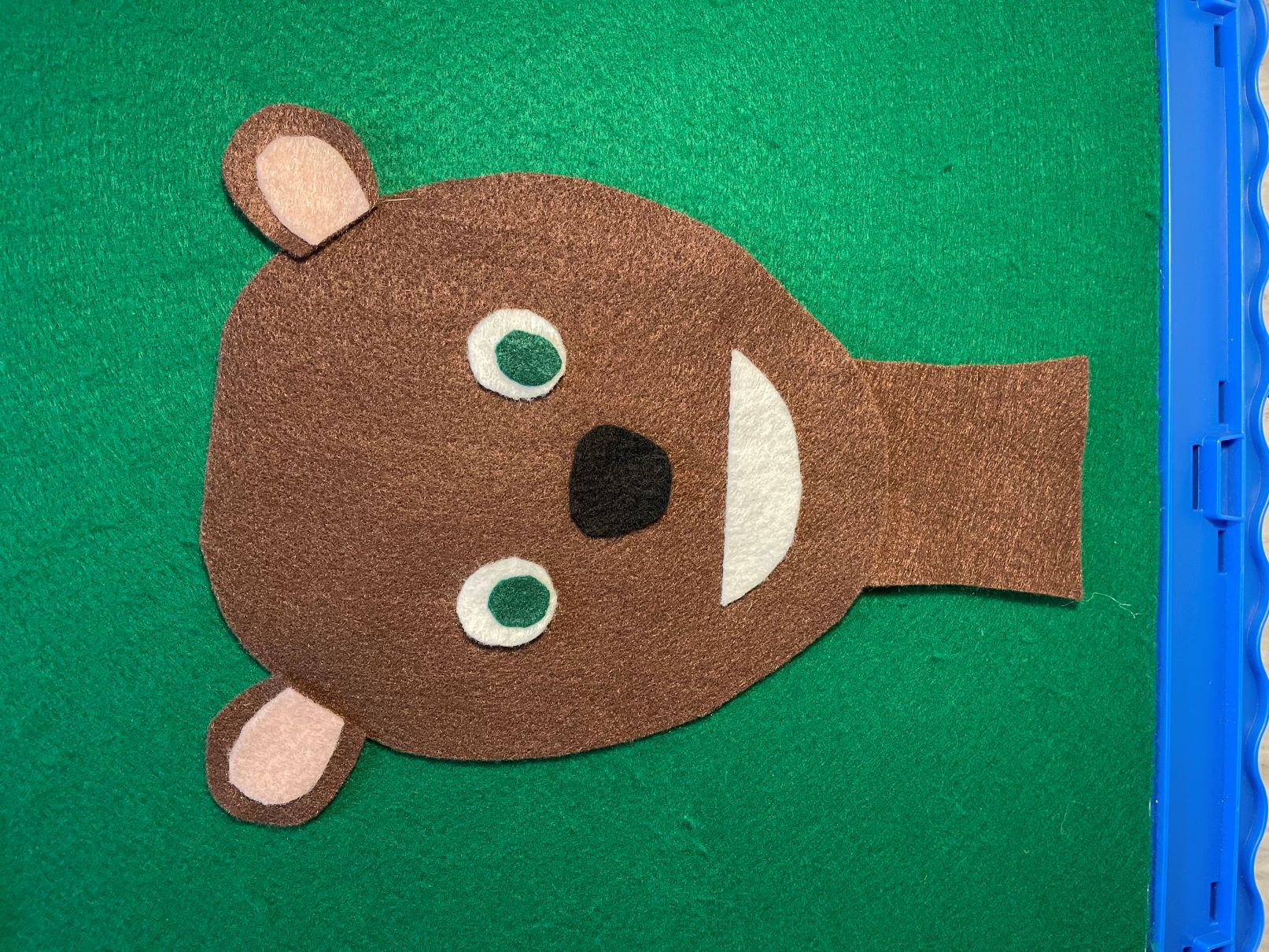 Bear’s Picture
Adding Puppets/Stuffies
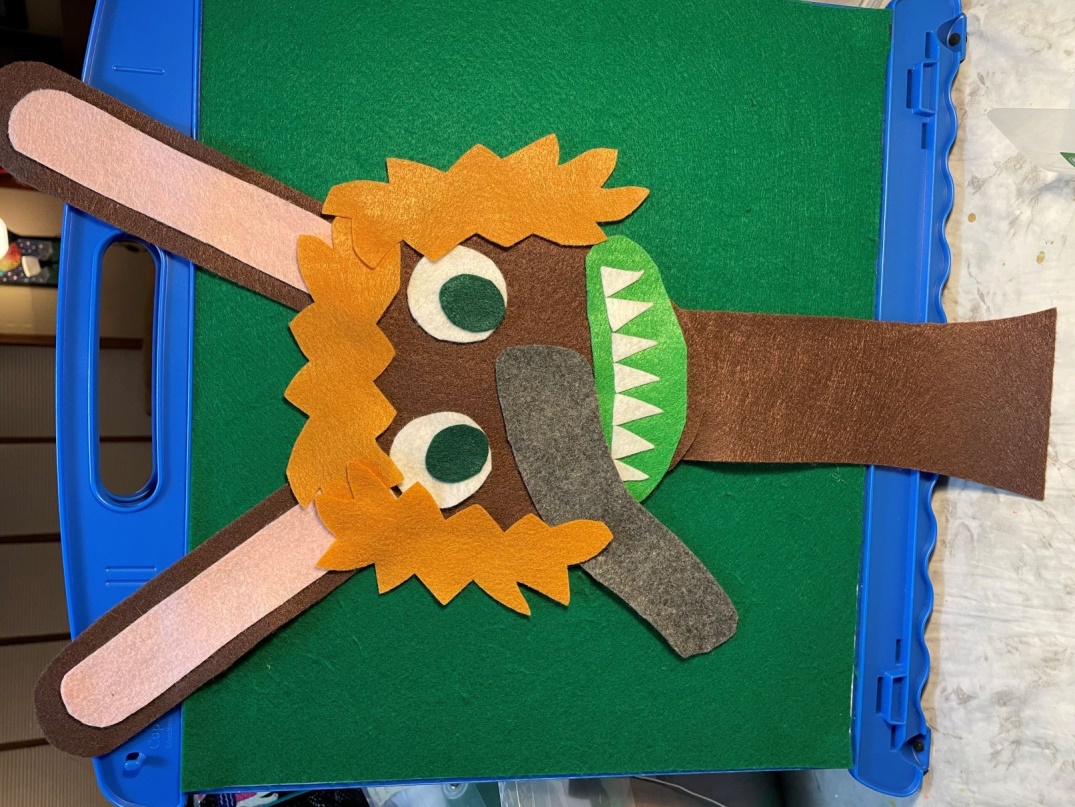 Bear’s Picture
Questions?
Laura Bultman
Youth Services Librarian
Kalamazoo Public Library
laurab@kpl.gov
Resources
https://www.uhls.org/workshop_handouts/Flannel_Boards_Presentation.pdf 

https://jbrary.com/new-to-storytime-using-felt-stories/
Let’s Craft!